МУНИЦИПАЛЬНОЕ БЮДЖЕТНОЕ ДОШКОЛЬНОЕ ОБРАЗОВАТЕЛЬНОЕ
УЧРЕЖДЕНИЕ «ДЕТСКИЙ САД «РУЧЕЁК» СЕЛА ТЕНИСТОЕ
БАХЧИСАРАЙСКОГО РАЙОНА РЕСПУБЛИКИ КРЫМ
Установочный педсовет – 23«Думать по-новому,  работать творчески!»
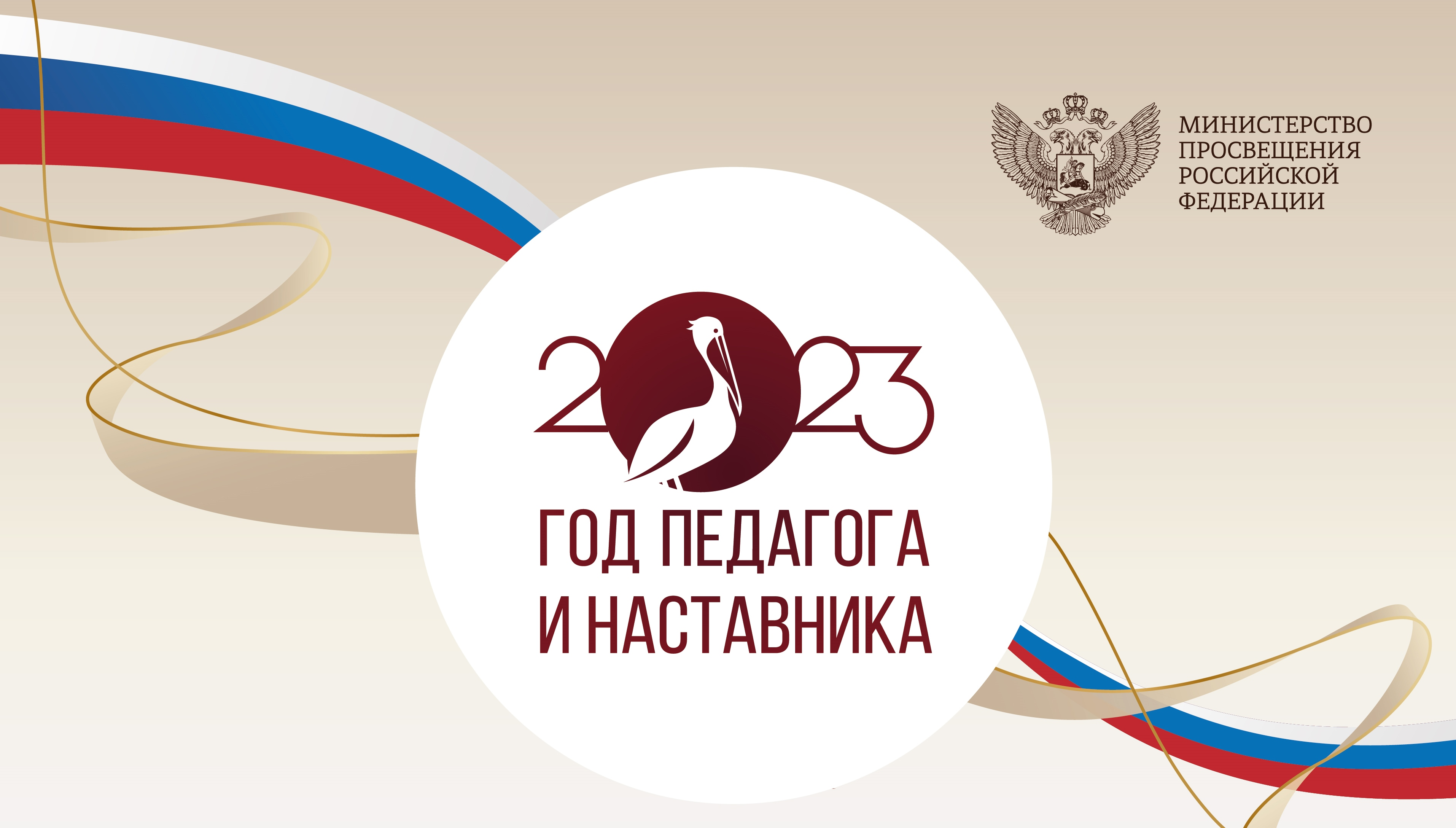 Организация работы детского садав 2023/24 учебном году
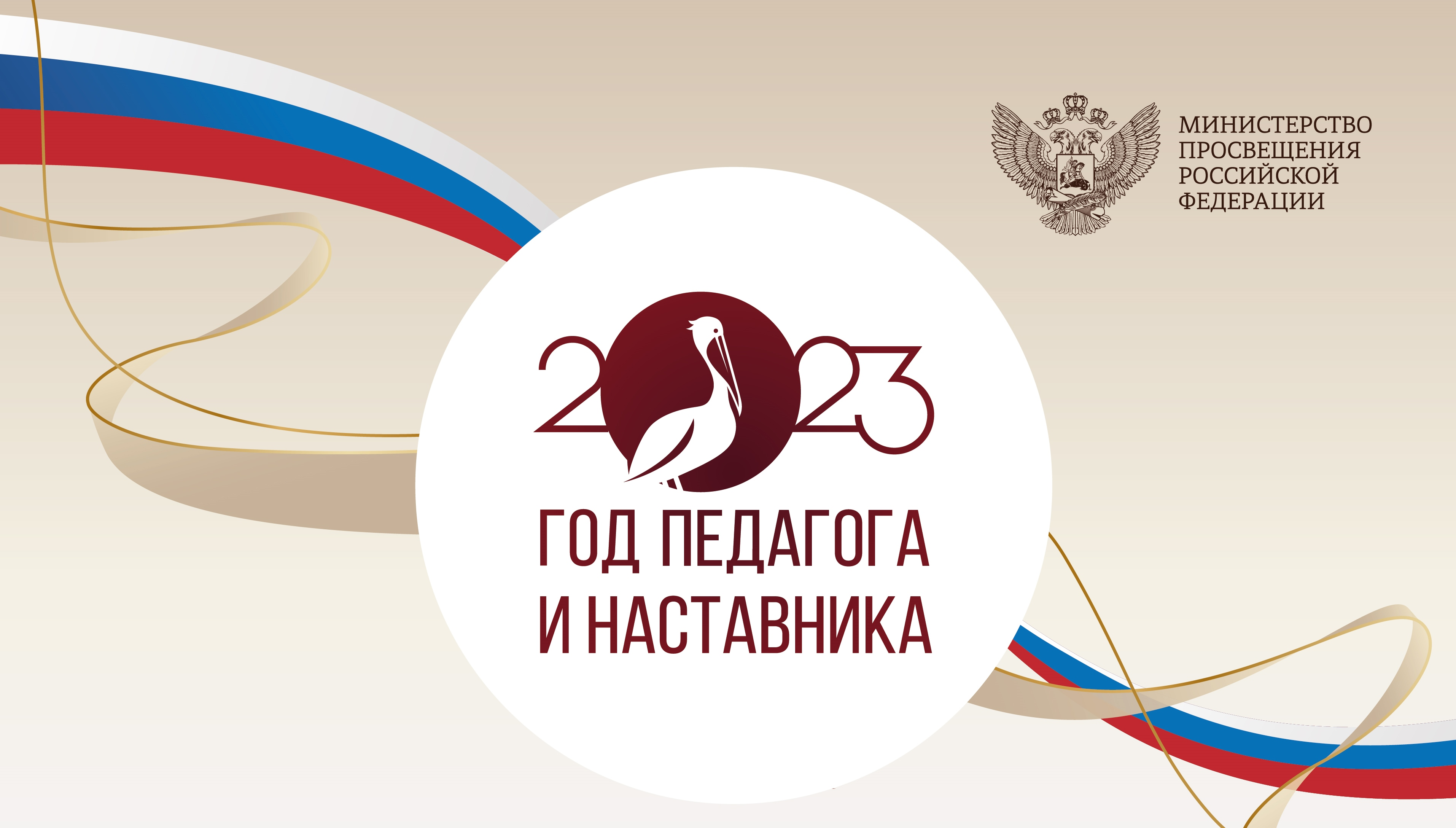 Цель и задачи заседания
Скоординировать деятельность педколлективав новом учебном году в соответствие с ФГОС ДО и ФОП ДО;
оценить качество летней оздоровительной работы;
 обсудить приоритетные направления в работе детского сада на 2023/24 учебный год;
 рассмотреть и утвердить изменения в локальных актах по организации воспитательно-образовательного процесса
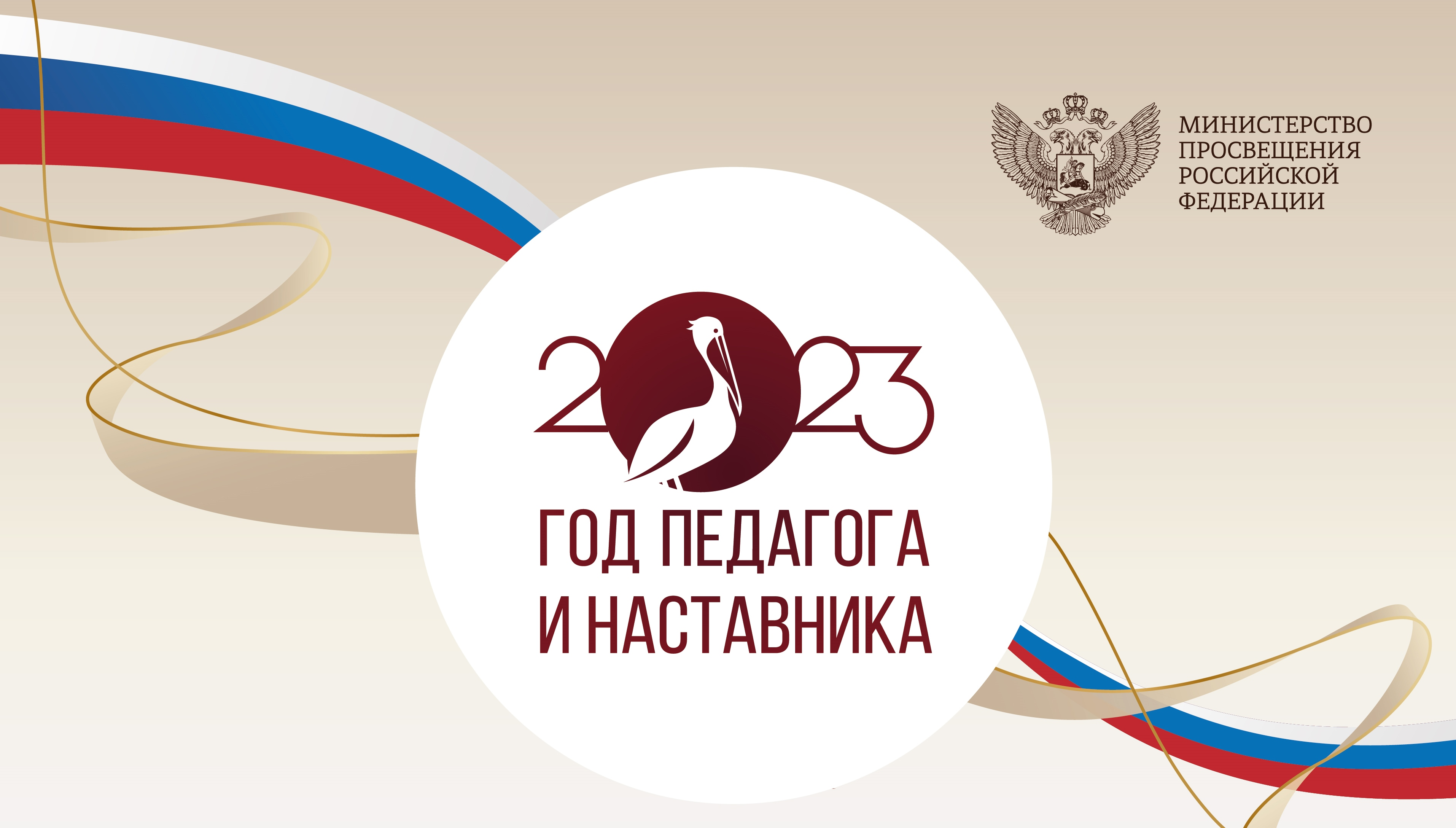 Повестка дня
1. Итоги и реализация плана летней оздоровительной работы.
2. Обсуждение и утверждение ОП ДО в соответствии с ФОП ДО.
3. Аттестация педагогических работников: новый порядок и квалификационные категории.
4. Утверждение годового плана работы ДОУ на 2023/24 учебный год.
5. Рассмотрение и утверждение изменений в локальных актах по организации воспитательно-образовательного процесса
6. Прочее
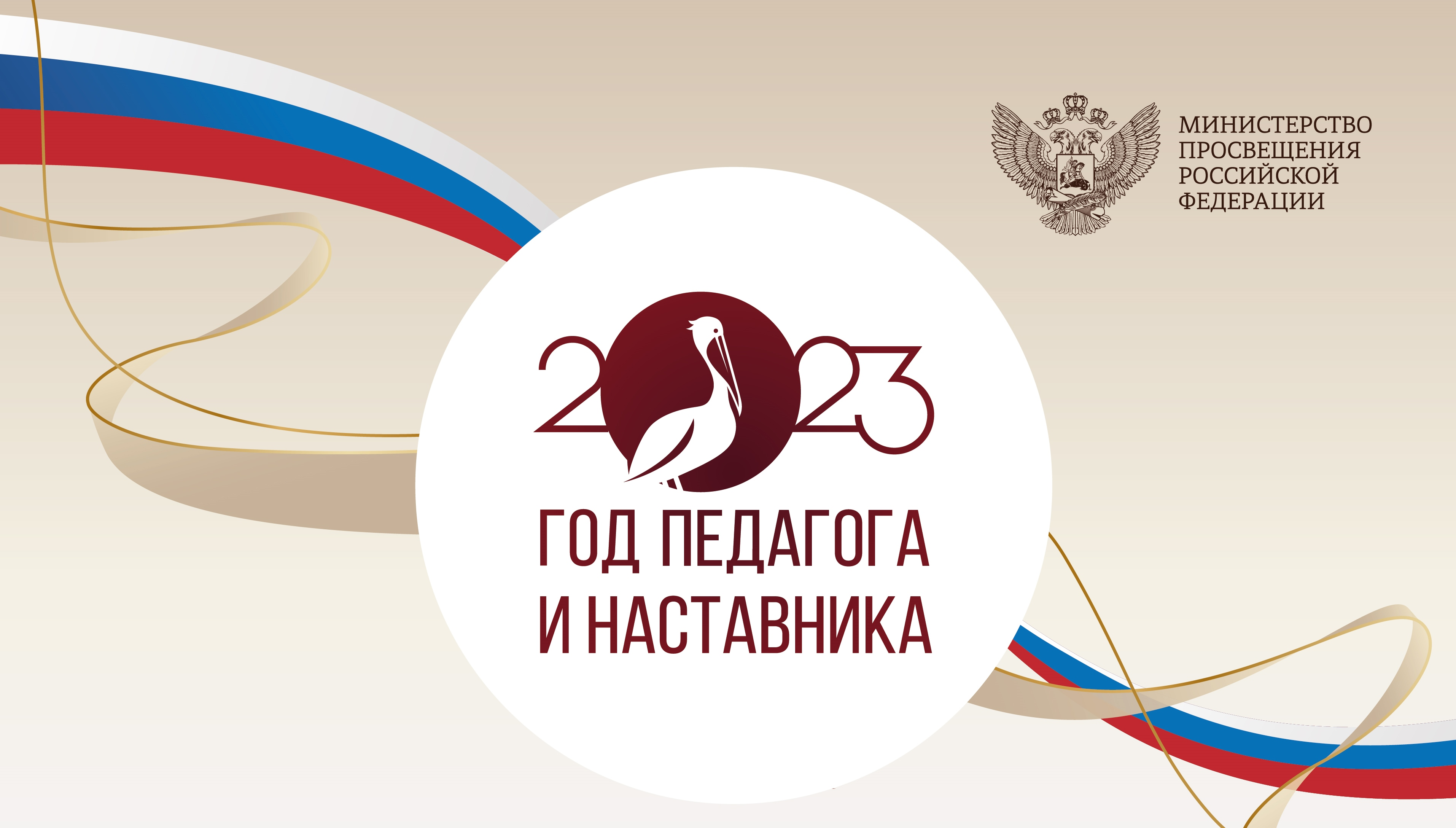 показатели, приоритеты, выводы
Итоги летней работы
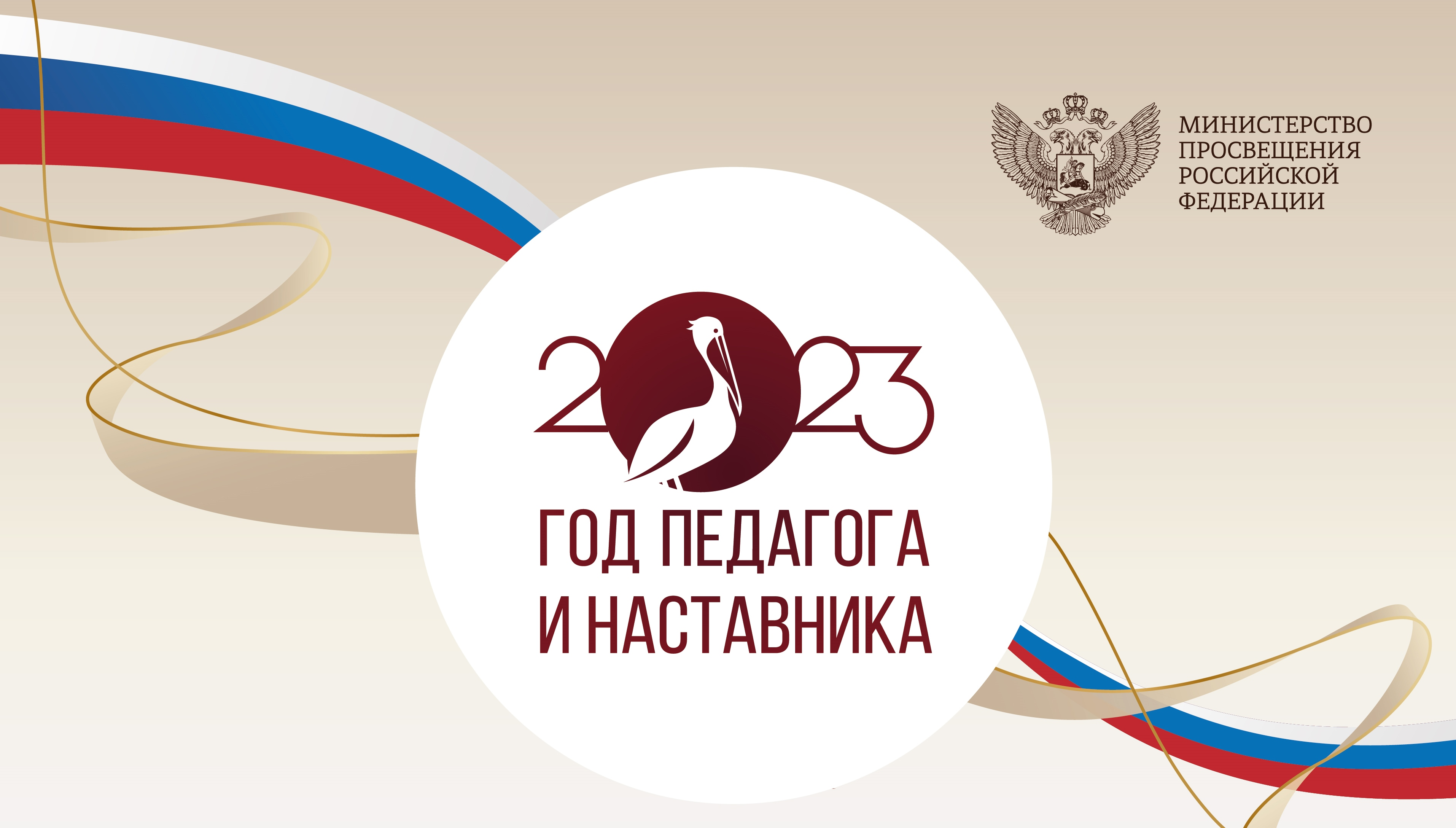 С 1 июня МБДОУ «Ручеёк» с. Тенистое перешёл на летний режим работы. В летний период функционировали 2 разновозрастные группы.Летняя оздоровительная работа осуществлялась согласно  плану МБДОУ Основной целью организации летнего оздоровительного периода 2023 года являлось: сохранение и укрепление физического и психического здоровья детей с учетом их индивидуальных особенностей. Полное удовлетворение потребностей растущего организма в отдыхе, творческой деятельности и движении.Основной формой работы с детьми была игра.
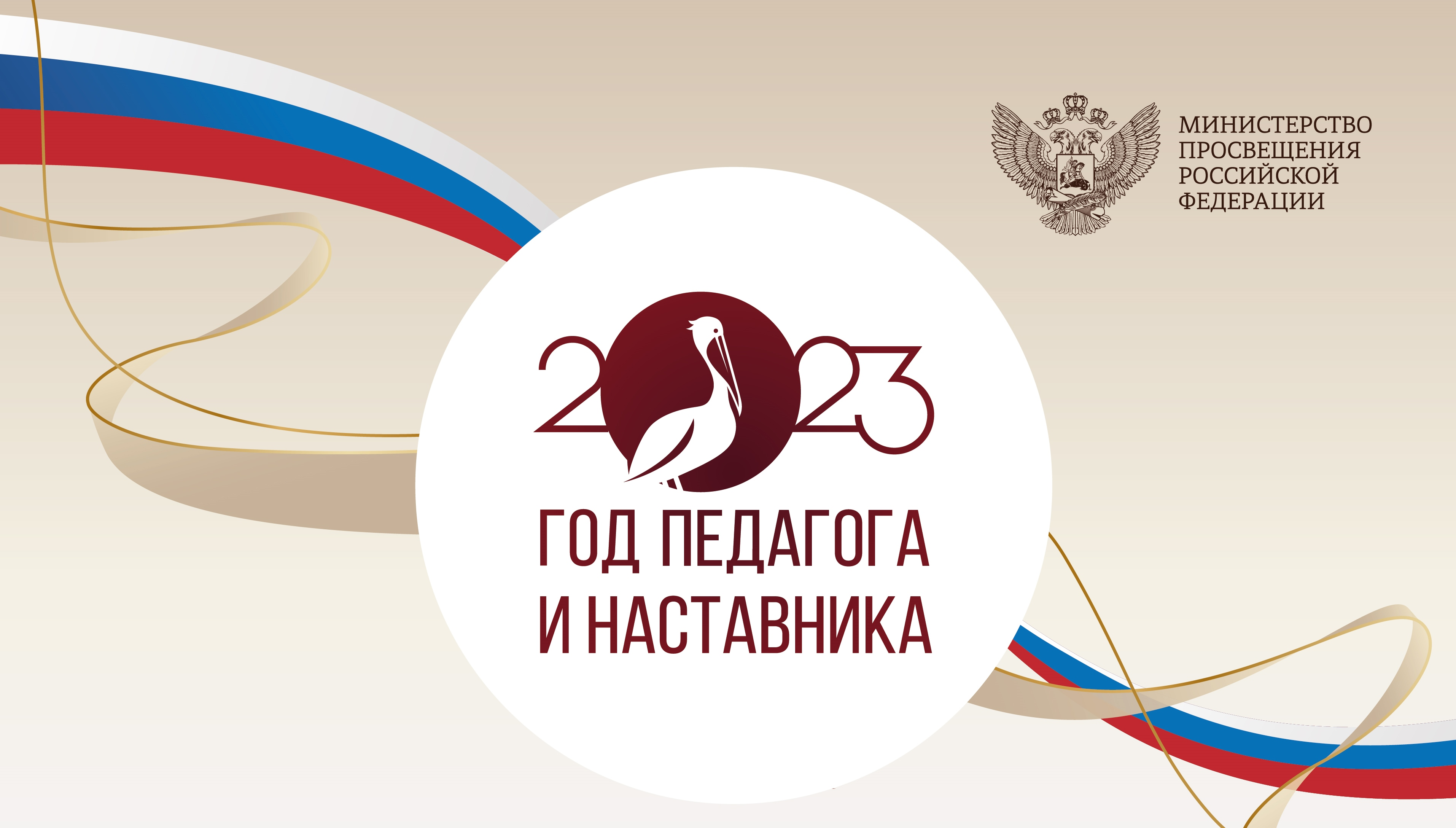 Основные направления развития ребёнка
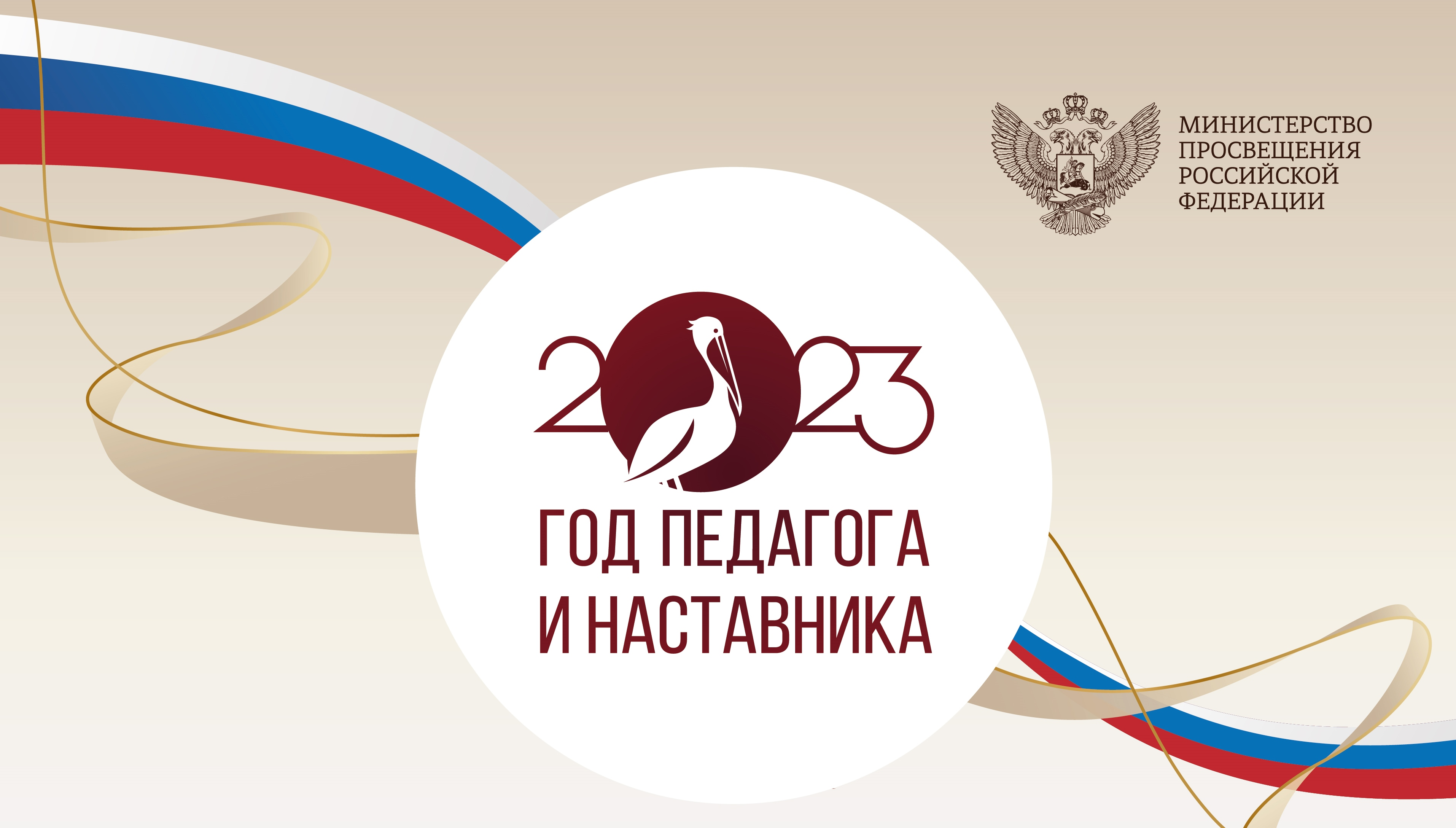 Благоустройство территорииВ дошкольном образовательном учреждении подготовка к летнему оздоровительному периоду осуществлялась всеми сотрудниками МБДОУ. До начала летнего оздоровительного периода с целью эффективности работы ДОУ воспитателями произведено благоустройство территории:-  оборудованы участки для групп;- приобретено необходимое оборудование для игр с водой, песком, мячи, скакалки, продуман выносной материал: машины, куклы,  кубики, бросовый материал (для использования в строительных играх) песочные наборы, материал для спортивных игр, бумага, материал для лепки и рисования.
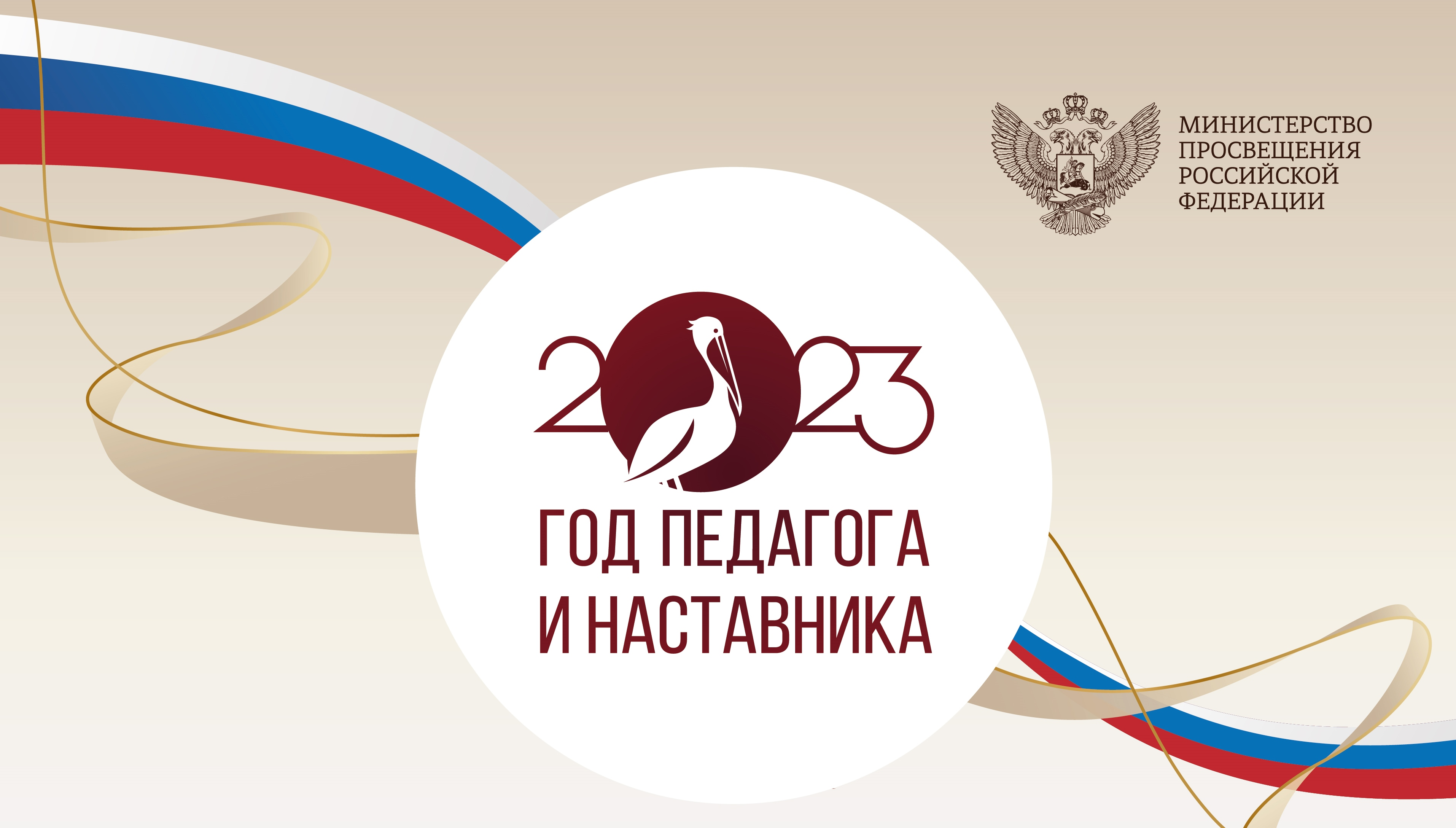 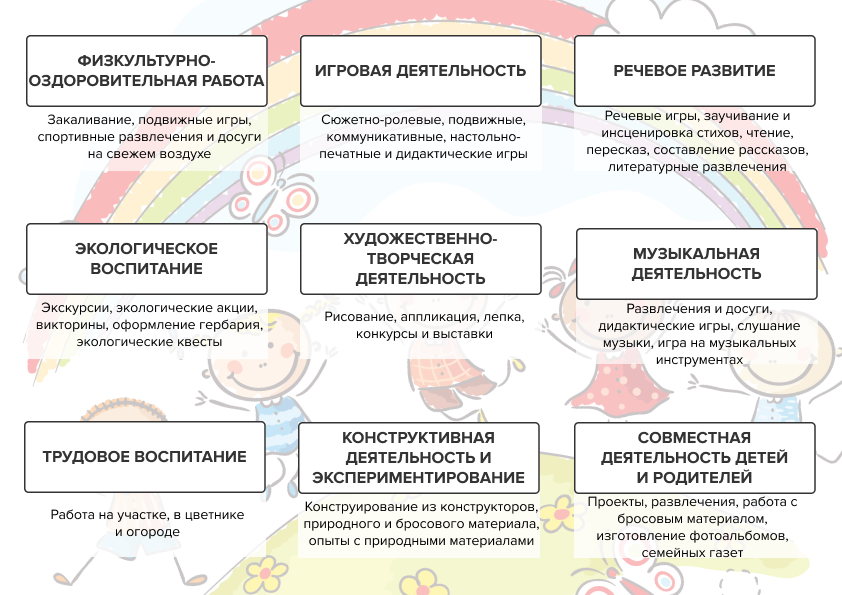 Оптимальные условия для воспитания и развития детей в летний период
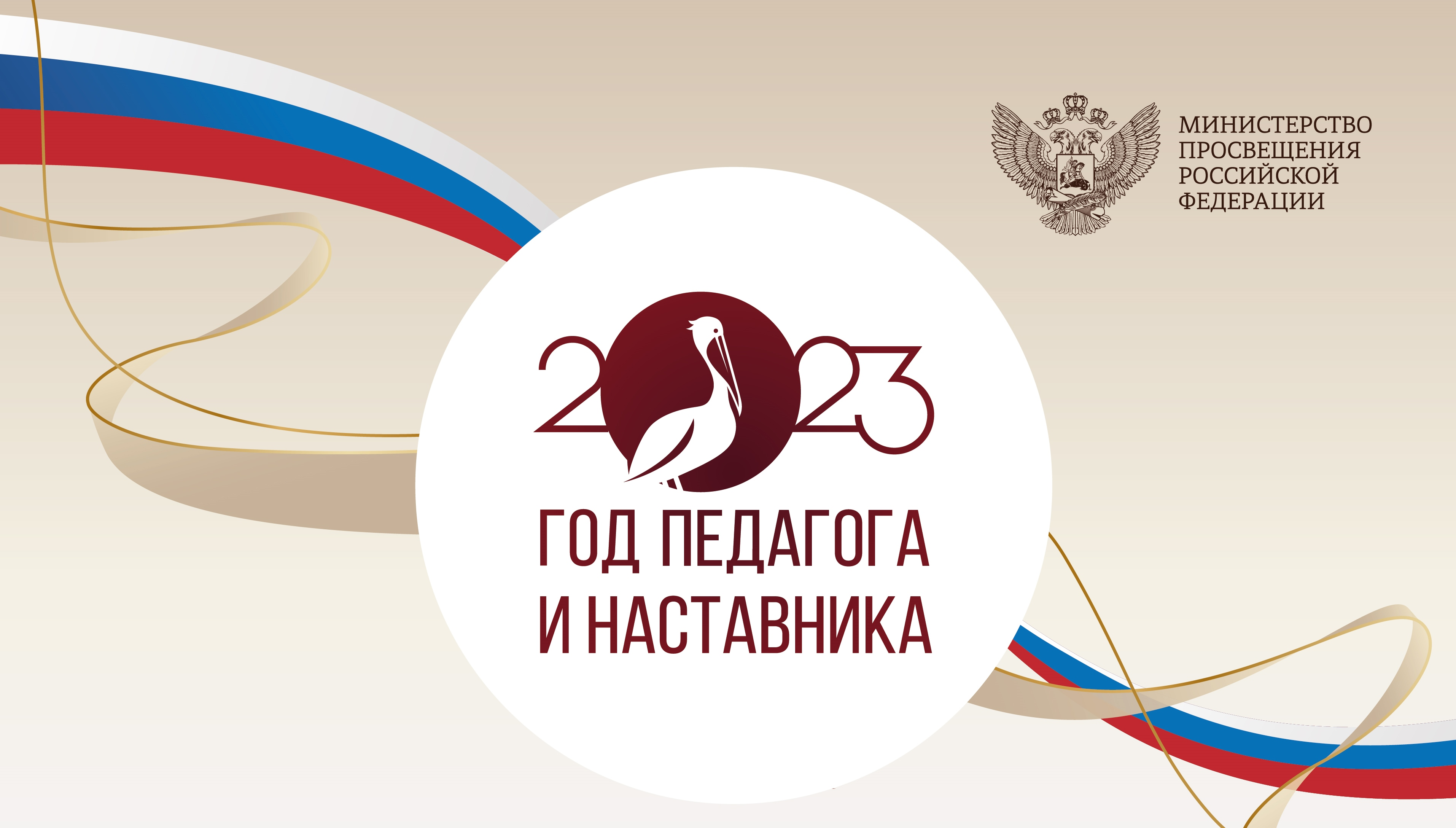 За летний период были            проведены мероприятия
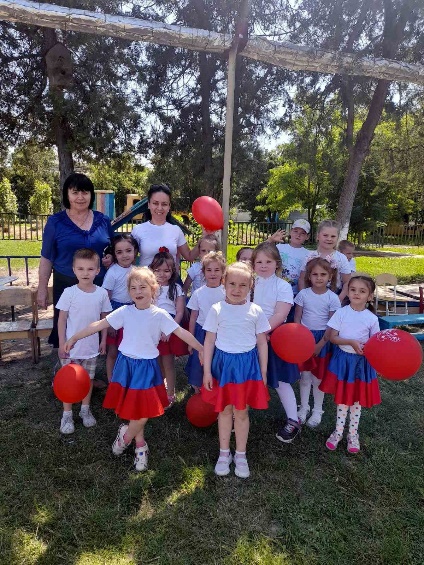 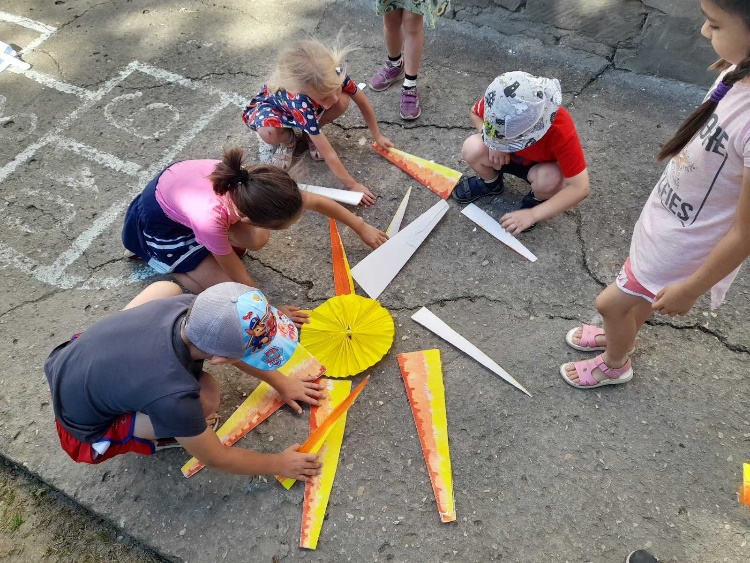 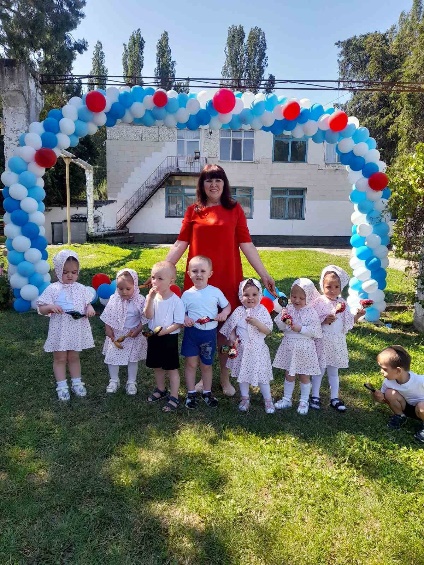 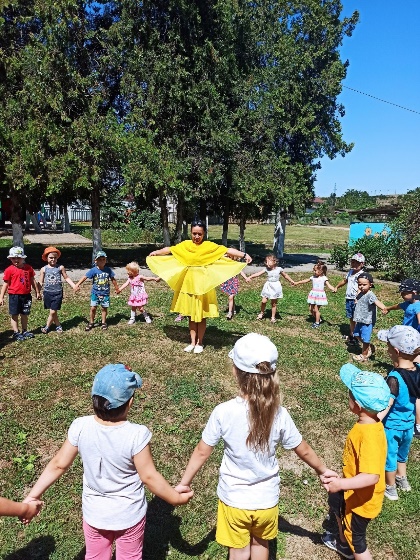 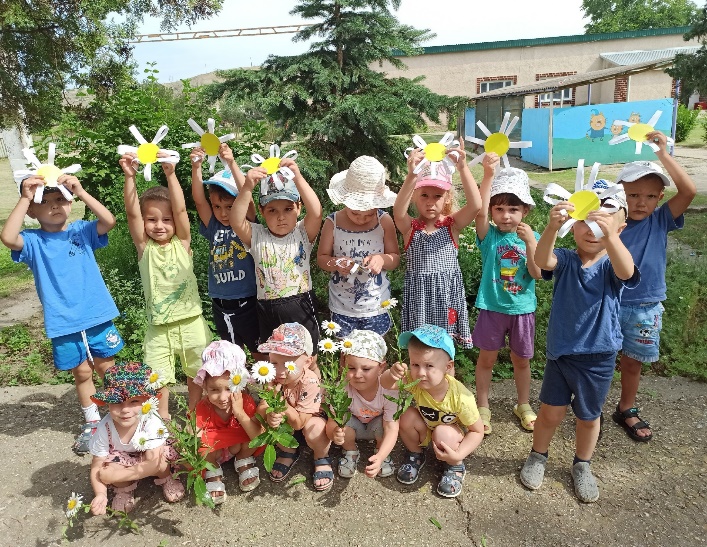 День солнышка
День семьи, любви и верности
День России
День защиты детей
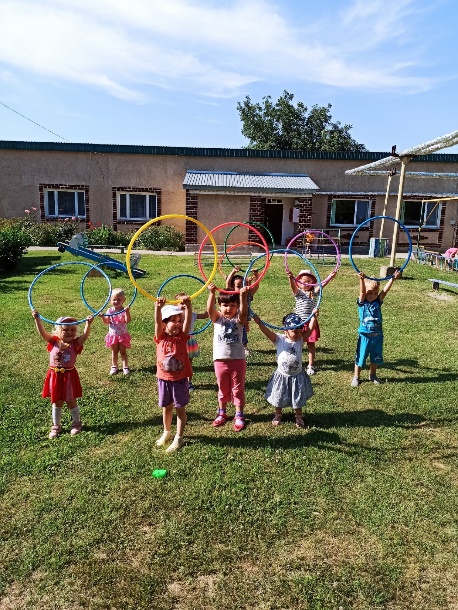 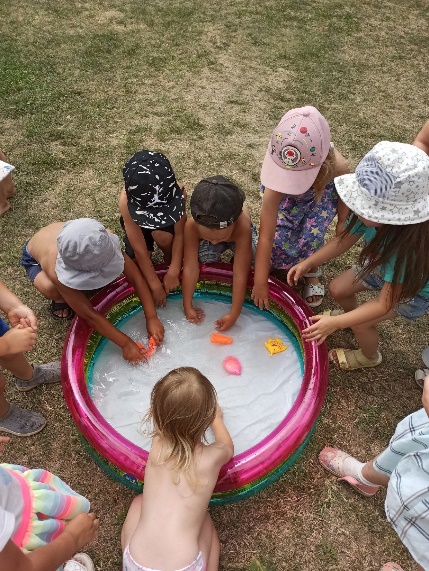 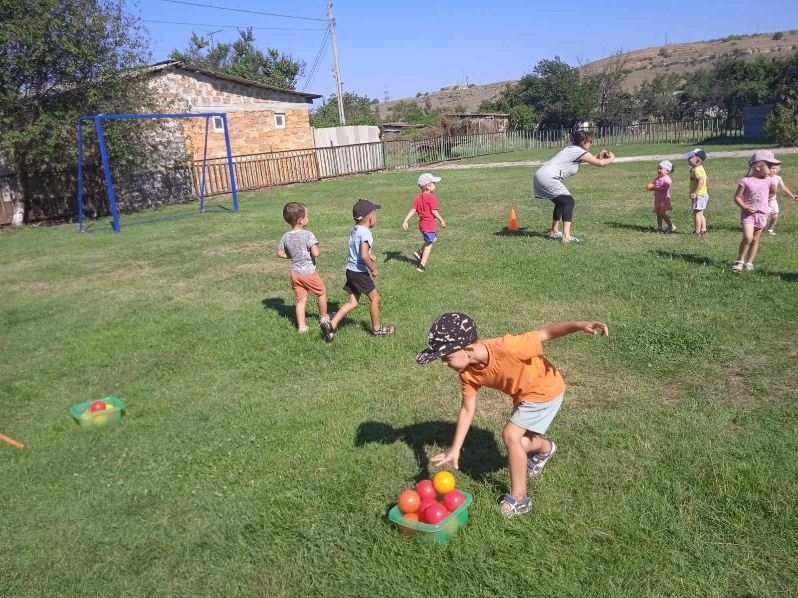 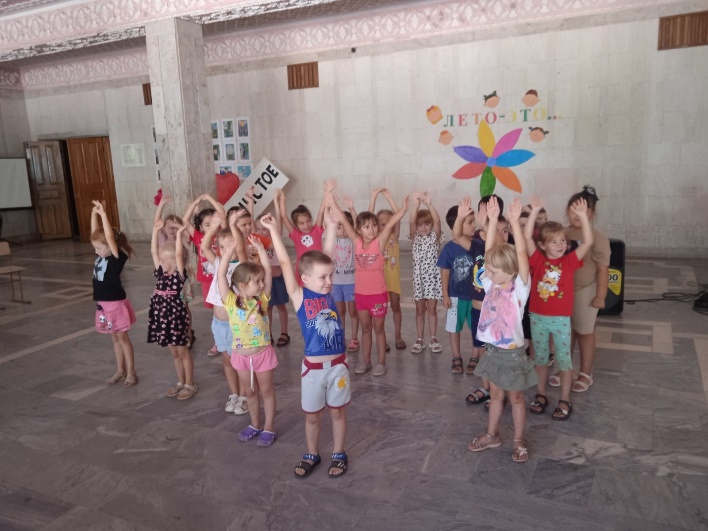 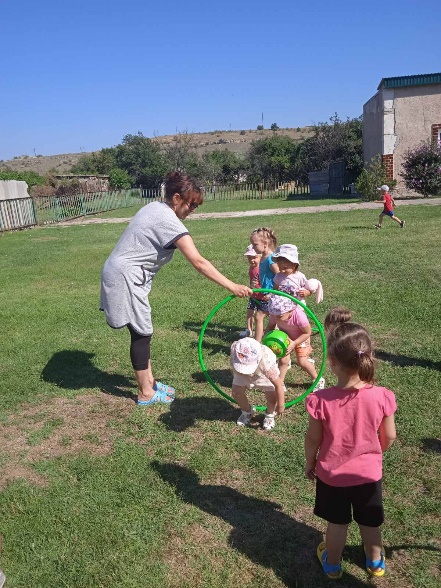 Экскурсии в клуб
Закаливающие процедуры
Спортивные праздники
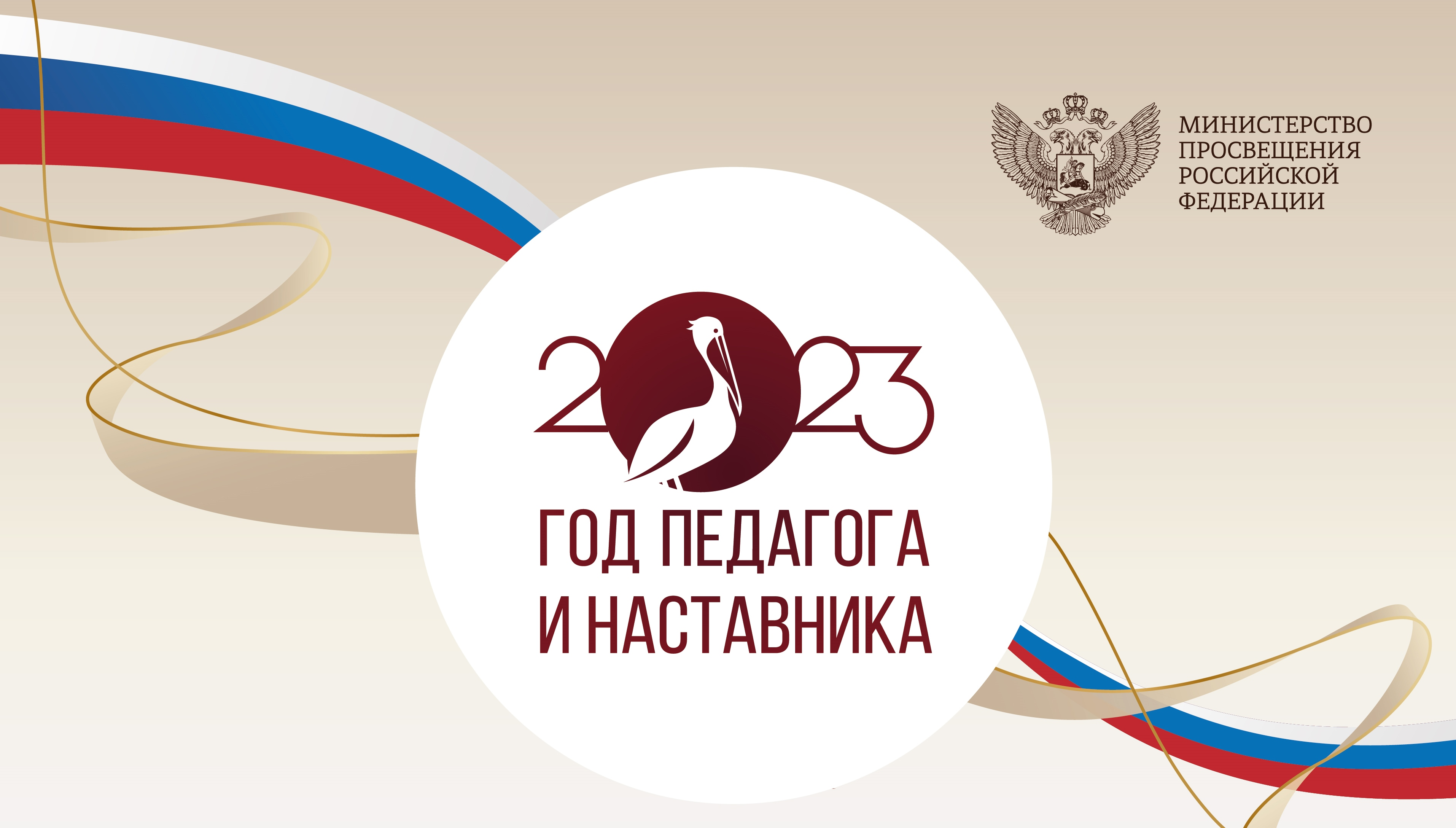 Выводы
Исходя из выше изложенного, можно считать  летнюю оздоровительную работу удовлетворительной. Педагогический коллектив реализовал запланированные задачи.
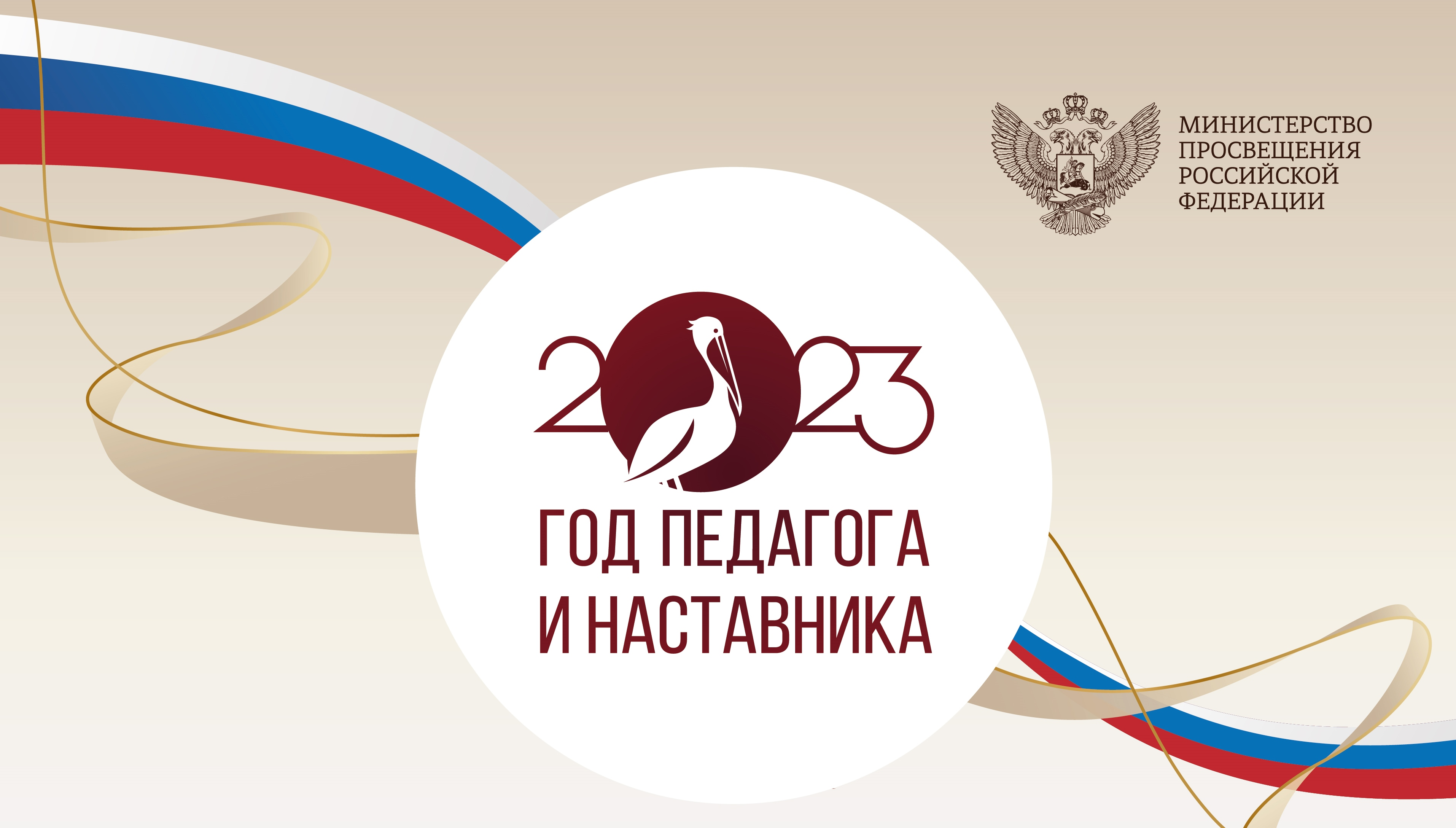 Новое содержание, план реализации, поддержка
Реализация ОП ДО
ПРОЦЕСС РЕАЛИЗАЦИИ ПРОГРАММЫ В СООТВЕТСТВИЕ

С 1 сентября 2023 года в соответствии с Приказом Министерства Просвещения Российской Федерации от 25 ноября 2022 г. № 1028 "Об Утверждении Федеральной образовательной программы дошкольного образования" дошкольные образовательные учреждения начнут работать по новой федеральной образовательной программе – ФОП ДО.
Федеральная программа позволит объединить обучение и воспитание в единый процесс на основе традиций и современных практик дошкольного образования, подкрепленных внушительным объемом культурных ценностей.
В тексте программы разработчики уточнили, что ФОП вместе с ФГОС ДО станет основой для разработки и утверждения образовательных программ в детских садах.
Педагогический коллектив МБДОУ «Ручеёк» с. Тенистое,  ознакомился с Федеральной образовательной программой дошкольного образования, и необходимостью приведения в соответствие с ФОП ДО своей основной образовательной программы.
На основании приказа № _____ от ________ была организована работа:
По разработке образовательной программы (далее-ОП) на основе федеральной образовательной программы дошкольного образования (далее-ФОП ДО);
Утверждено и введено в действие Положение о рабочей группе по приведению ОП в соответствие с ФОП ДО;
Утверждена дорожная карта по приведению ОП в соответствие с ФОП ДО;
Разработан проект образовательной программы МБДОУ «Ручеёк» с. Тенистое
ОП ДО МБДОУ «Ручеёк» с. Тенистое разработана на основе двух документов
Федеральный государственный образовательный стандарт дошкольного образования
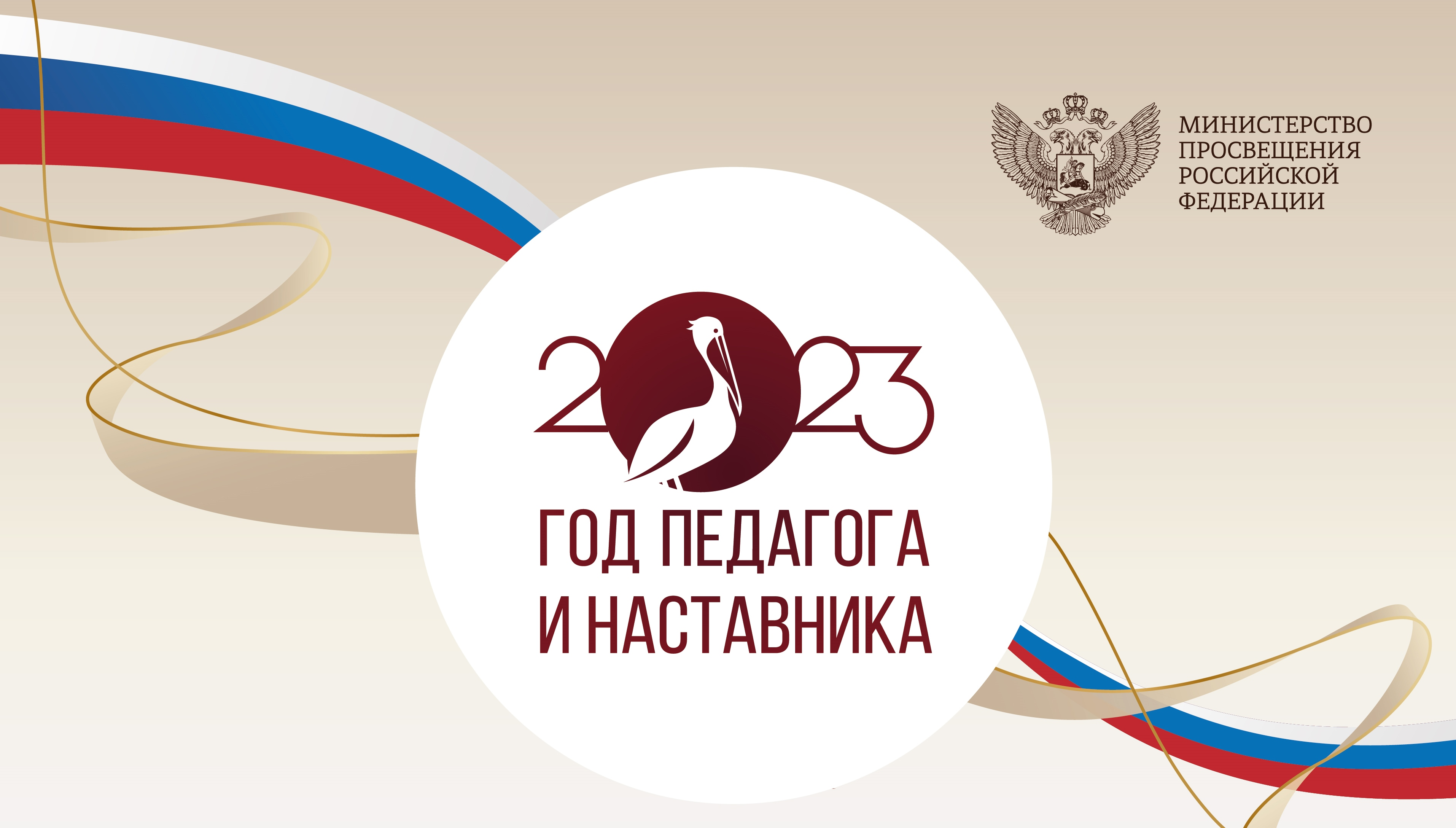 Федеральная образовательная программа дошкольного образования
утверждена приказом Минпросвещения Россииот 25.11.2022 № 1028
утвержден приказом Минобрнауки Россииот 17.10.2013 № 1155
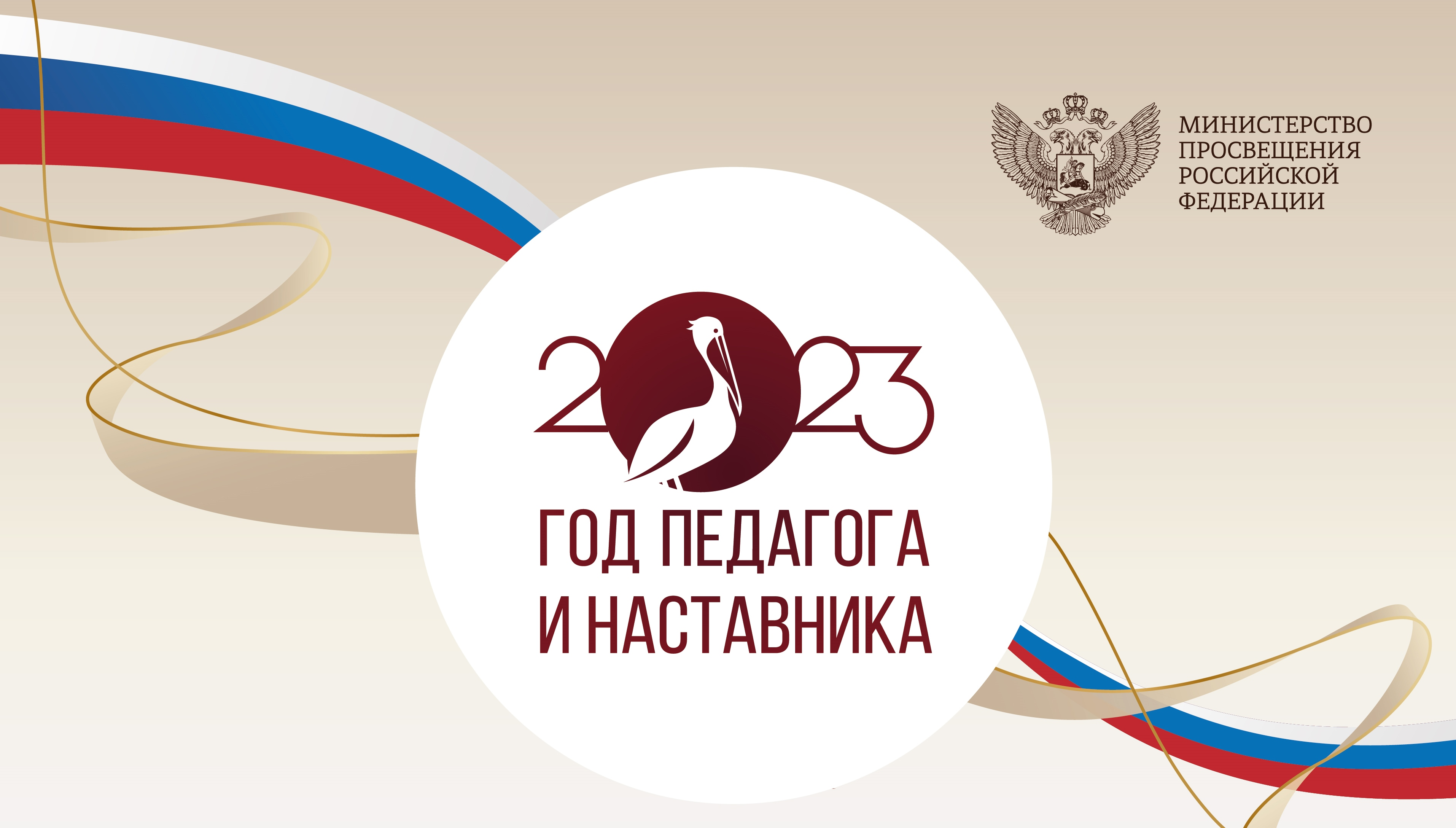 Структура ОП ДОЦелевой раздел
Формулировка цели  из пункта 14.1 целевого раздела ФОП ДО + ЧФУ
Формулировка задач из пункта 14.2 целевого раздела ФОП ДО + ЧФУ
Принципы к формированию ООП ДО   пункт 14.3 ФОП ДО
Планируемые результаты освоения ООП ДО   в п. 15 целевого раздела ФОП ДО + ЧФУ
Подходы к педагогической диагностике в пункте 16 целевого  раздела ФОП ДО.
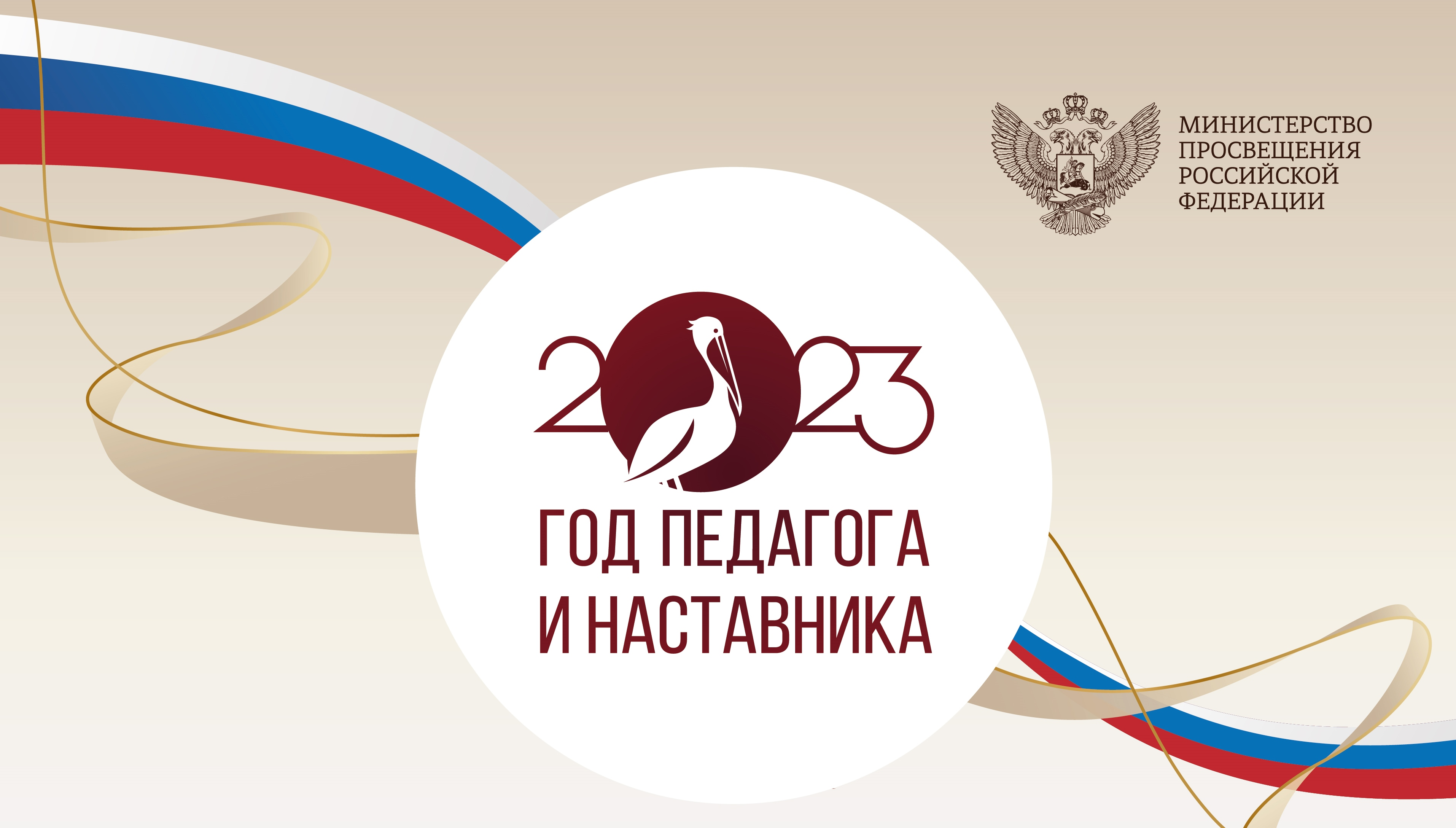 Содержательный раздел
Задачи и содержание образования  (обучения и воспитания) по образовательным  областям.
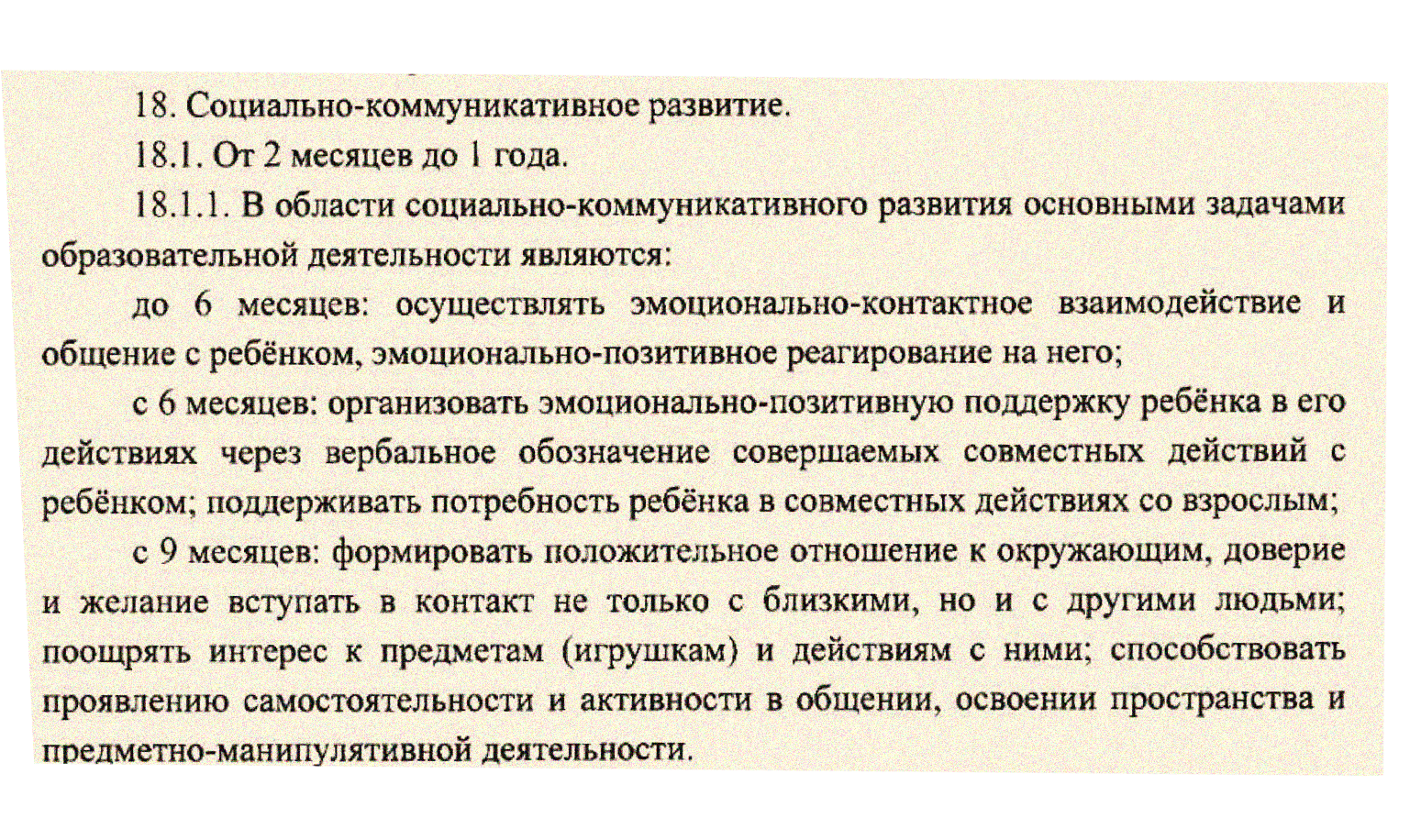 Ссылка – п.18-22 ФОП ДО
Часть, формируемая участниками образовательных отношений
- цель, задачи и коротко содержание (что должны освоить)
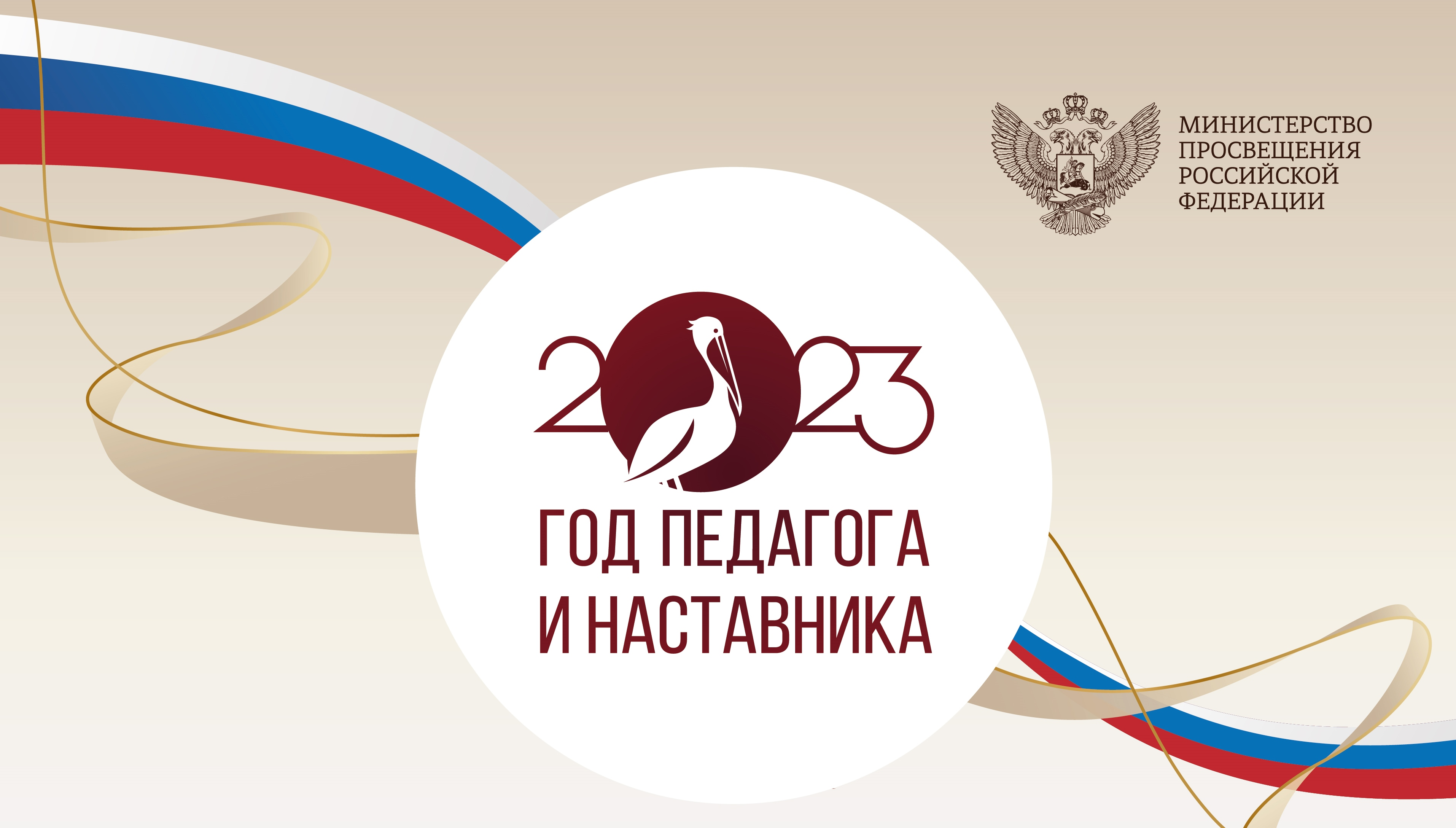 Вариативные формы, способы,  методы и средства 	реализации программы

Ссылка – п.23 ФОП ДО

Часть, формируемая участниками образовательных  отношений
Сетевая форма организации образовательного процесса
Использование технологий (дистанционных, электронных)
Парциальная программа ( ее формы, методы, средства)


Особенности образовательной  деятельности разных видов и культурных  практик.

Ссылка – п.24 ФОП ДО

В части, формируемой участниками образовательных отношений, в данном	 пункте какие именно культурные практики реализуются
Способы и направления поддержки детской  инициативы.
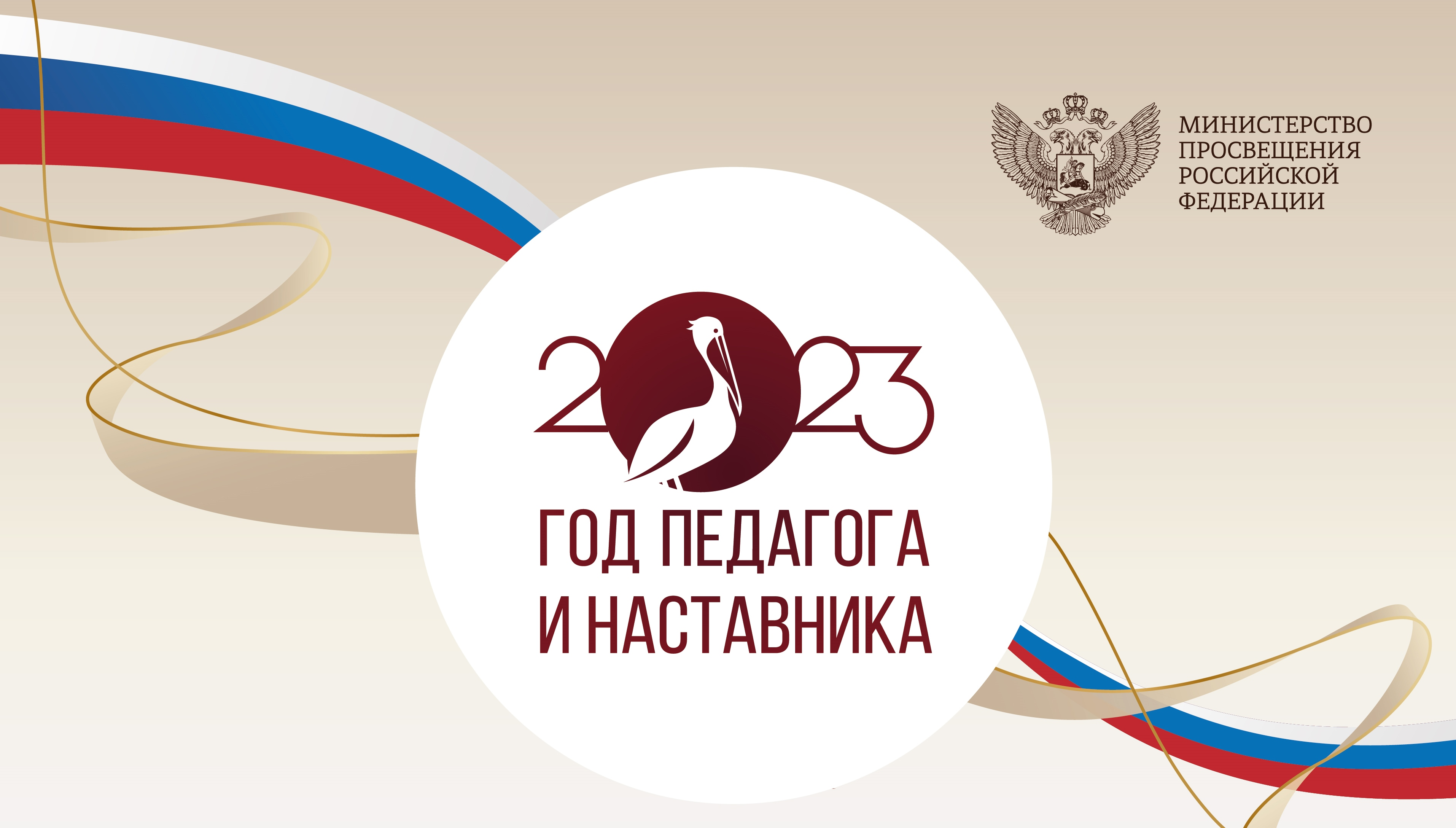 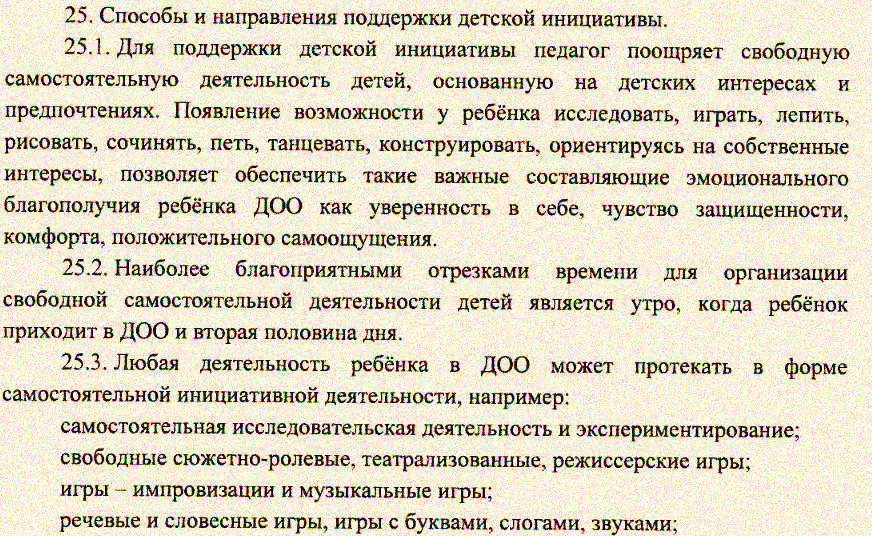 Ссылка – п.25 ФОП ДО
Особенности взаимодействия коллектива с семьями
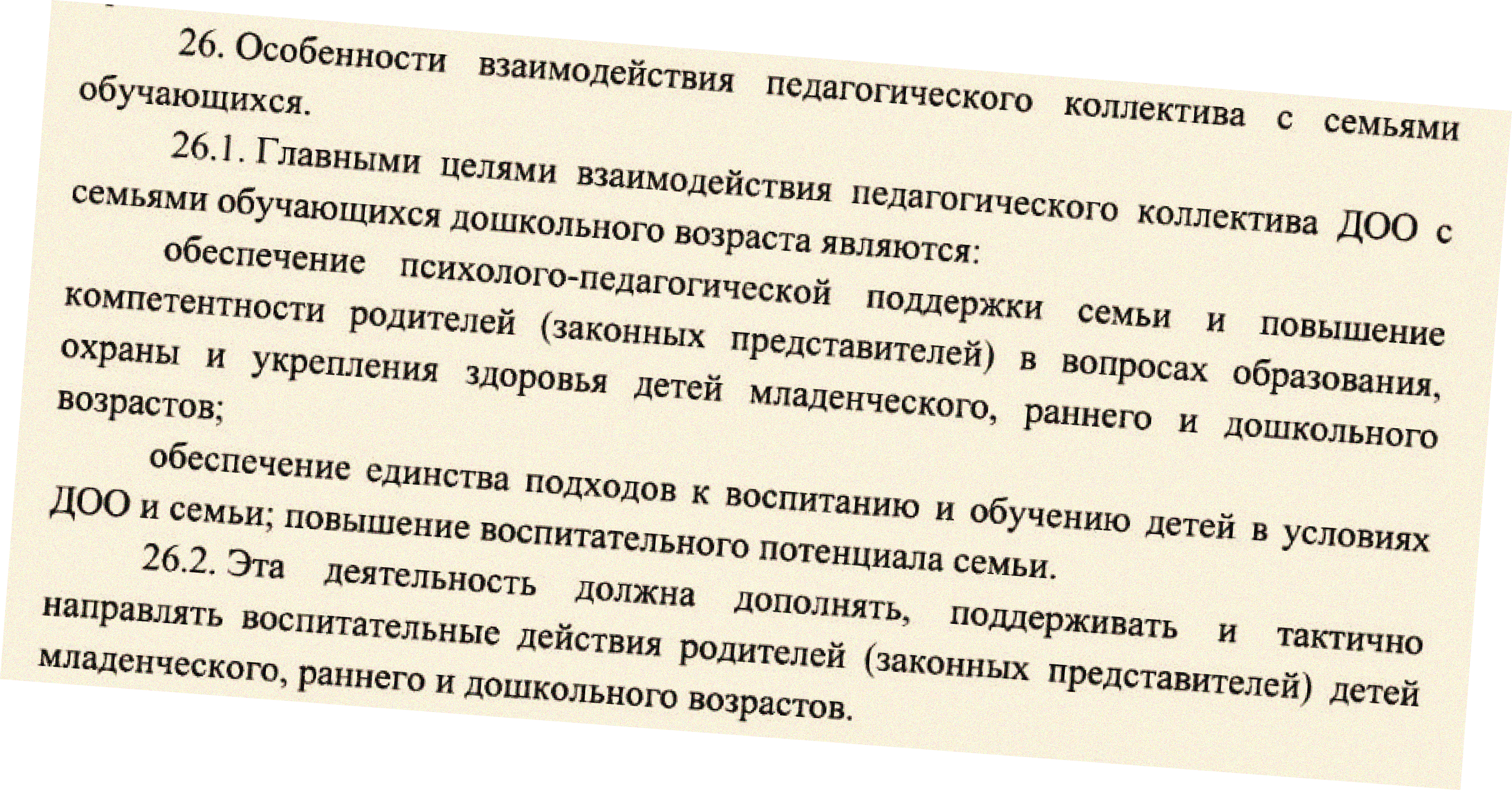 Ссылка – п.26 ФОП ДО
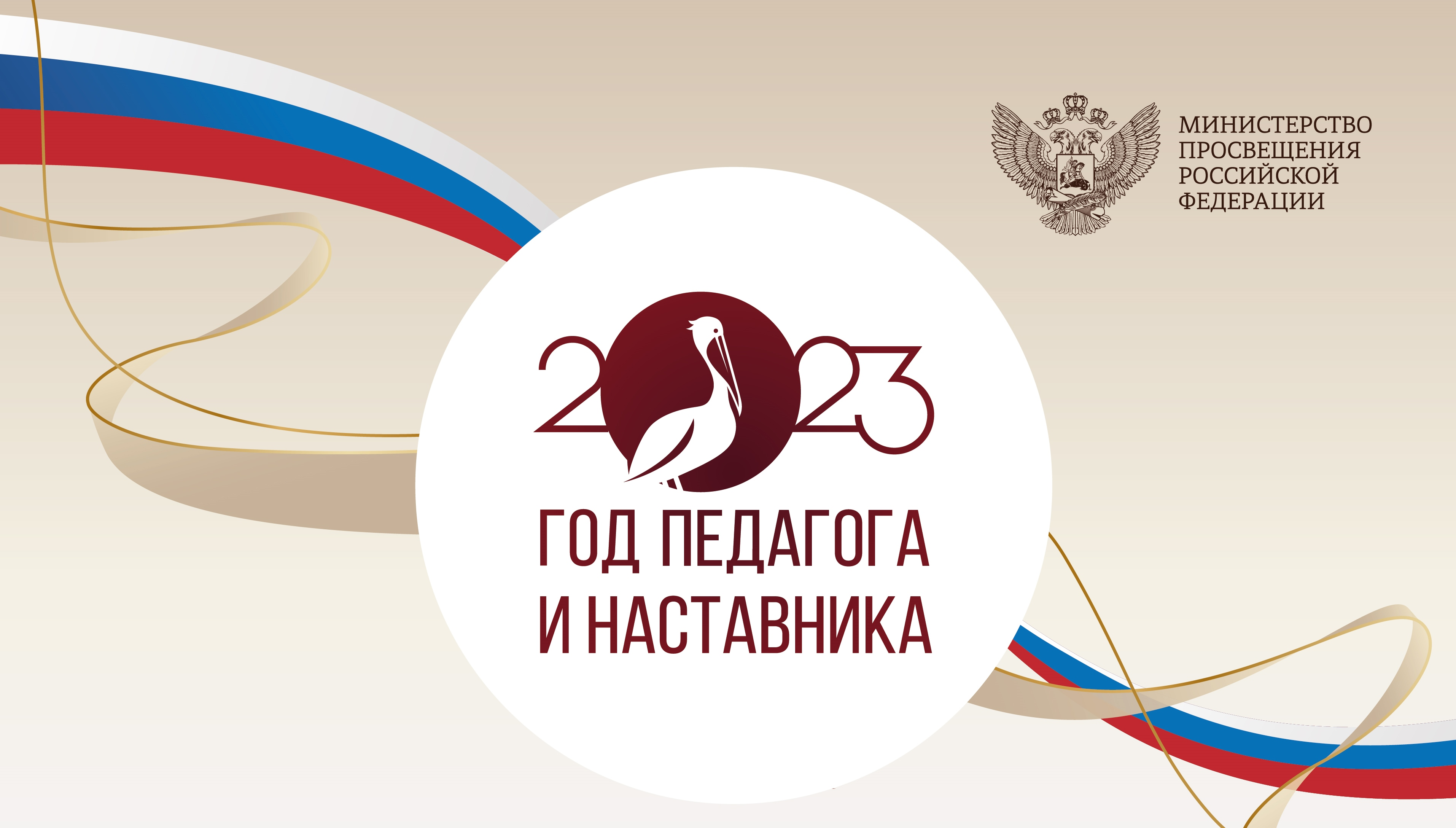 В части формируемой участниками образовательных отношений  работа с родителями-цель, задачи, план
Работа консультативного центра - с целю и задачами,  особенностями работы по оказанию услуг.
Направления и задачи коррекционно-развивающей работы с детьми дошкольного возраста с особыми образовательными потребностями различных целевых групп
Подраздел в ОП:

Организация коррекционно-развивающей работы с детьми с  особыми образовательными потребностями различных целевых групп:
- Направления и задачи коррекционно-развивающей работы
Содержание коррекционно-развивающей работы
Рабочая программа воспитания
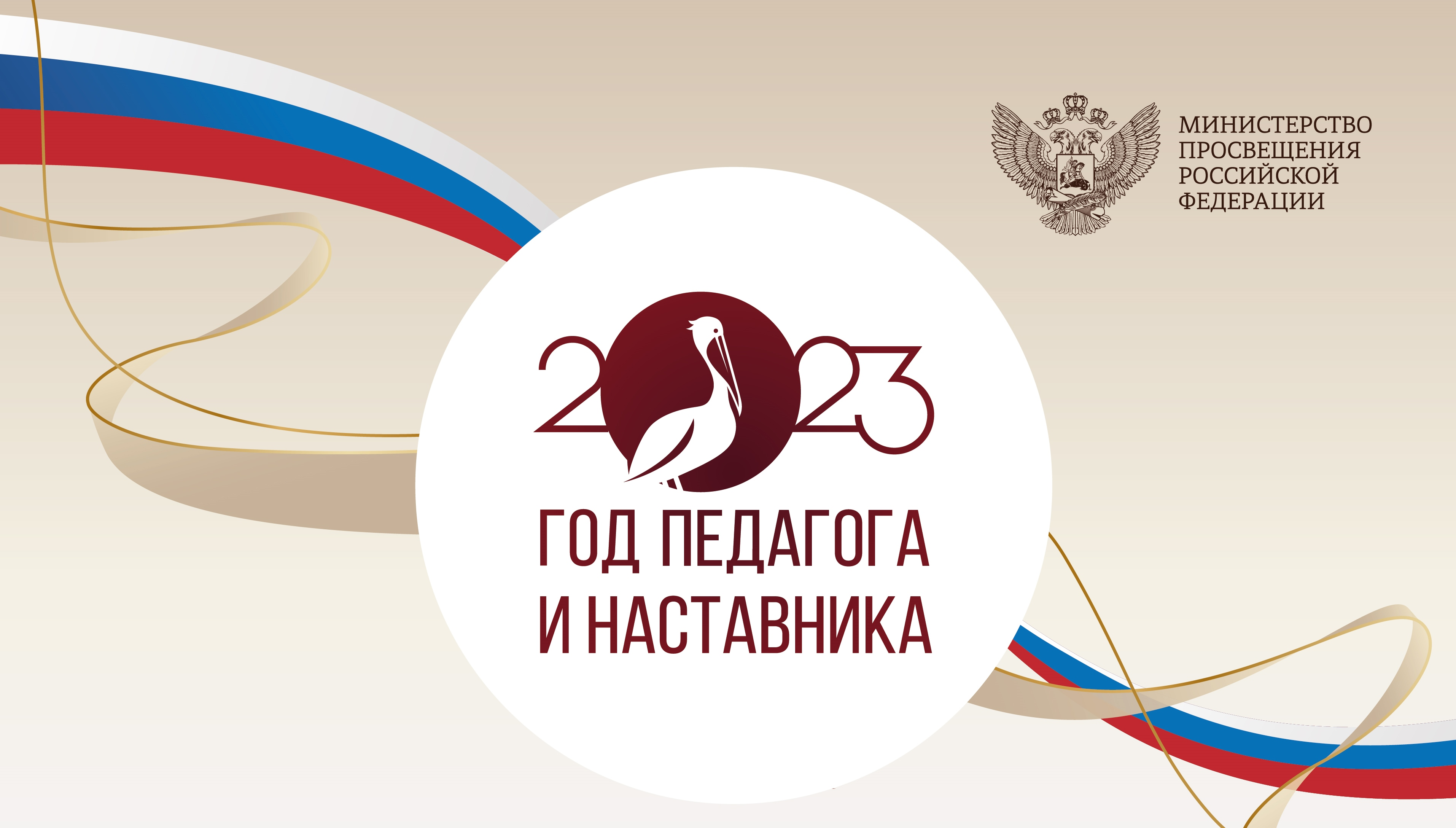 Направления воспитания
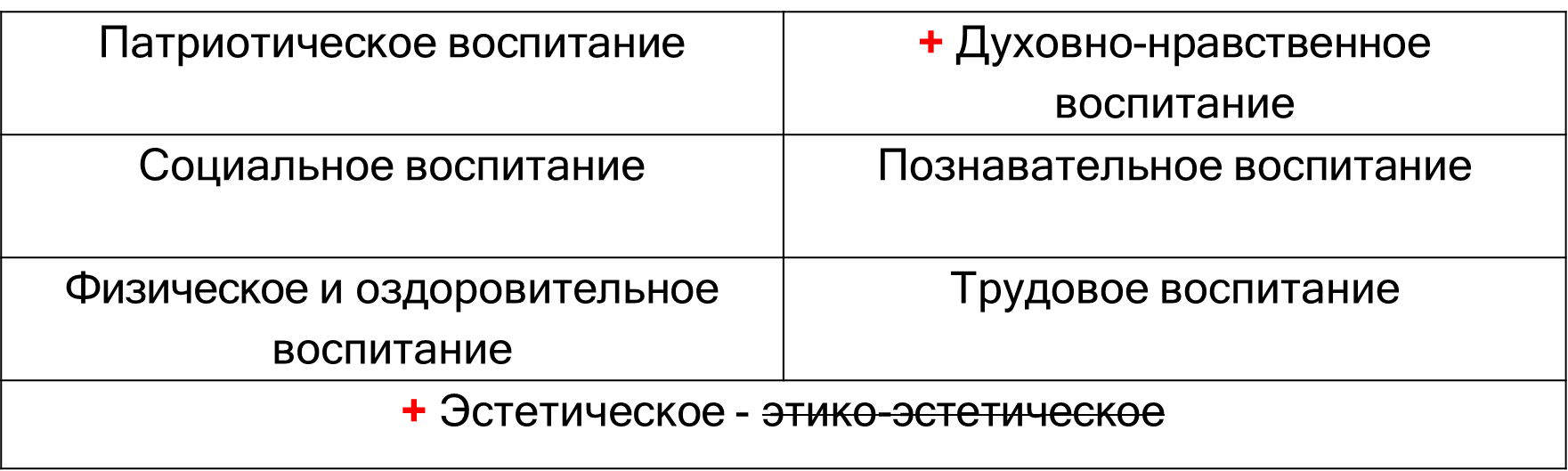 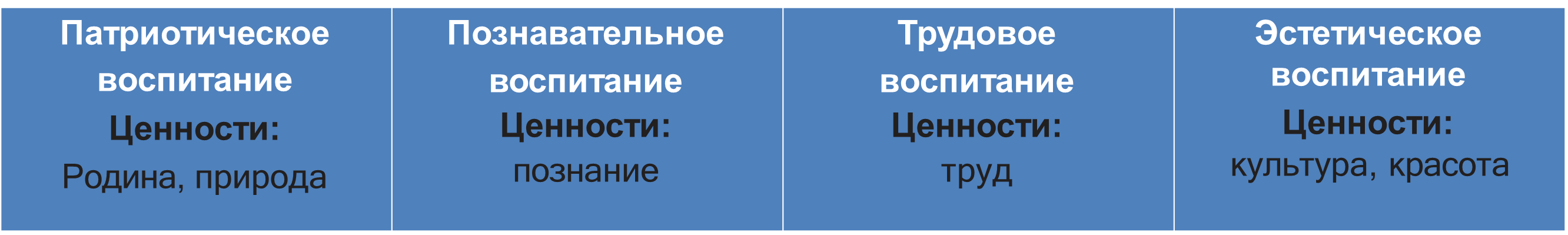 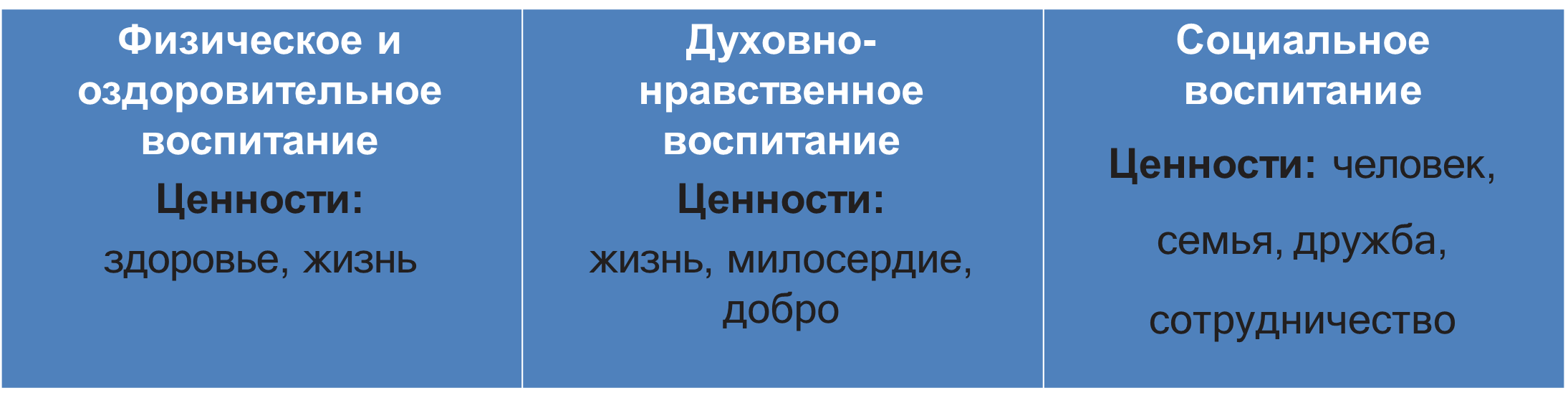 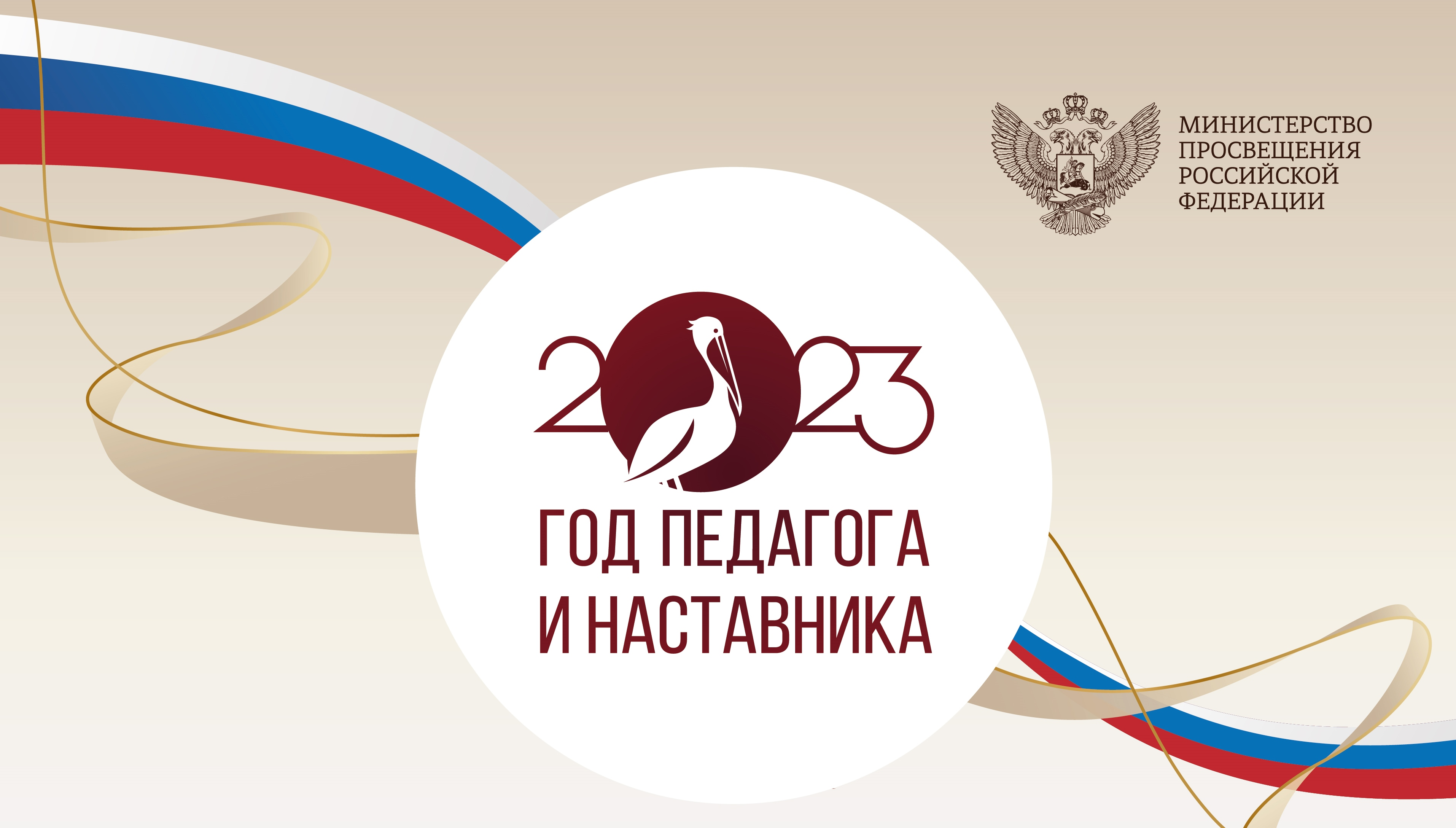 Организационный раздел
Структура организационного раздела ОП ДО
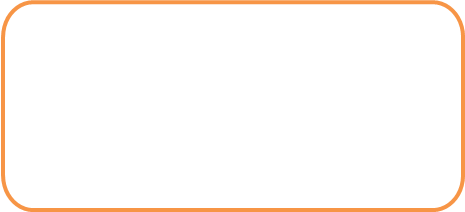 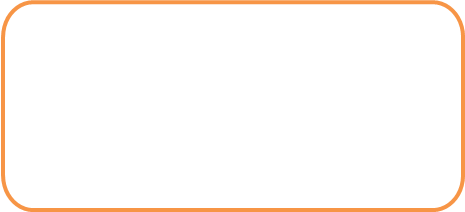 Психолого-  педагогические  условия реализации  ОП ДО
Календарный план  воспитательной работы
Особенности организации  РППС
Перечень  литературных, музыкальных,  художественных,  анимационных произведений
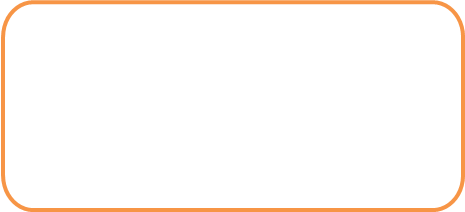 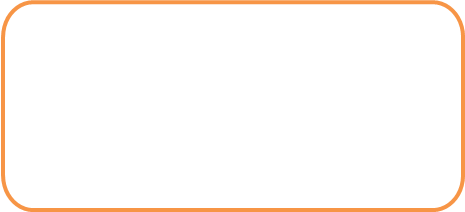 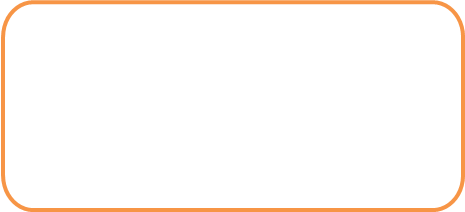 Кадровые условия  реализации ОП ДО
Режим и  распорядок дня в  дошкольных группах
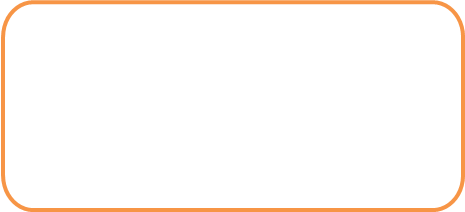 Материально-техническое обеспечение ОП ДО,  обеспеченность методическими материалами и средствами  обучения и воспитания
Календарный план воспитательной работы
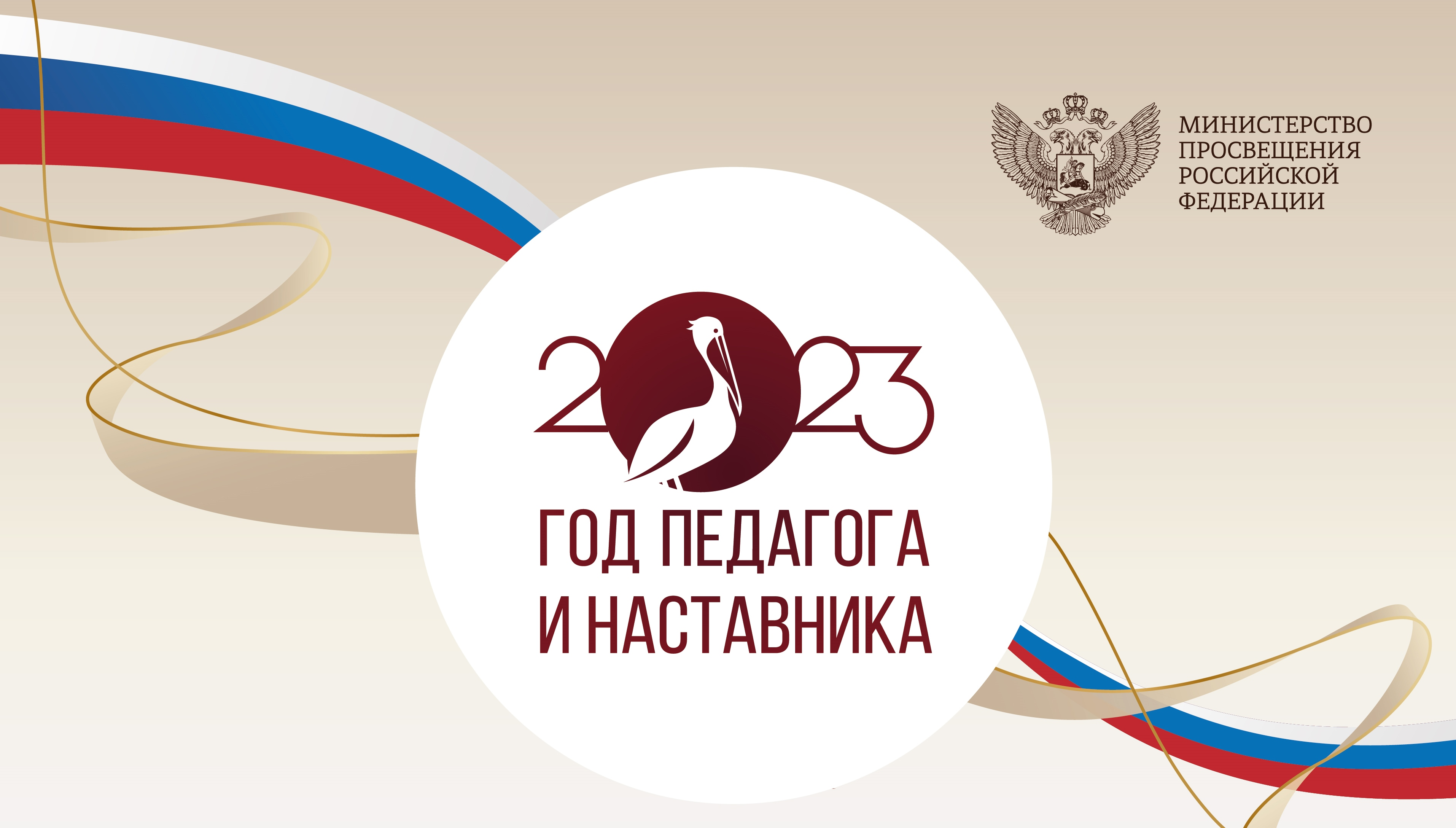 Аттестация педагогических работников
Новый порядок и новые квалификационные категории
Новый порядок аттестации
Утвержден приказом Минпросвещения России от 24.03.2023 № 196
Вступает в силу 1 сентября 2023 года и будет действовать до 31 августа 2029 года.
Есть изменения в порядке аттестации на СЗД, квалификационные категории.
Появились две новые квалификационные категории: педагог-методист и педагог-наставник
Изменения в аттестации на СЗД
В аттестационной комиссии детского сада теперь должно быть минимум пять работников;
руководитель не может входить в состав аттестационной комиссии;
обязательно включить в комиссию представителя выборного органа ППО;
в представлении на аттестацию работника не надо писать оценку его профессиональных и деловых качеств. Достаточно указать только результаты его профессиональной деятельности
Изменения в аттестации на категорию
Квалификационные категории педагогов будут бессрочными;
категории, которые получили до 1 сентября 2023 года, действуют пять лет;
заявление на аттестацию можно подать через Госуслуги;
подать заявление можно независимо от продолжительности работы в ДОУ, в том числе в период нахождения в отпуске по уходу за ребенком;
не позднее, чем за 5 рабочих дней до аттестации, можно направить в аттестационную комиссию дополнительные сведения, которые характеризуют профессиональную деятельность педагога
Новые квалификационные категории
Педагог-наставник
Аттестация проводится по желанию работника. На эти категории могут претендовать только те, кто имеет высшую квалификационную категорию
Педагог-методист
Новые квалификационные категории
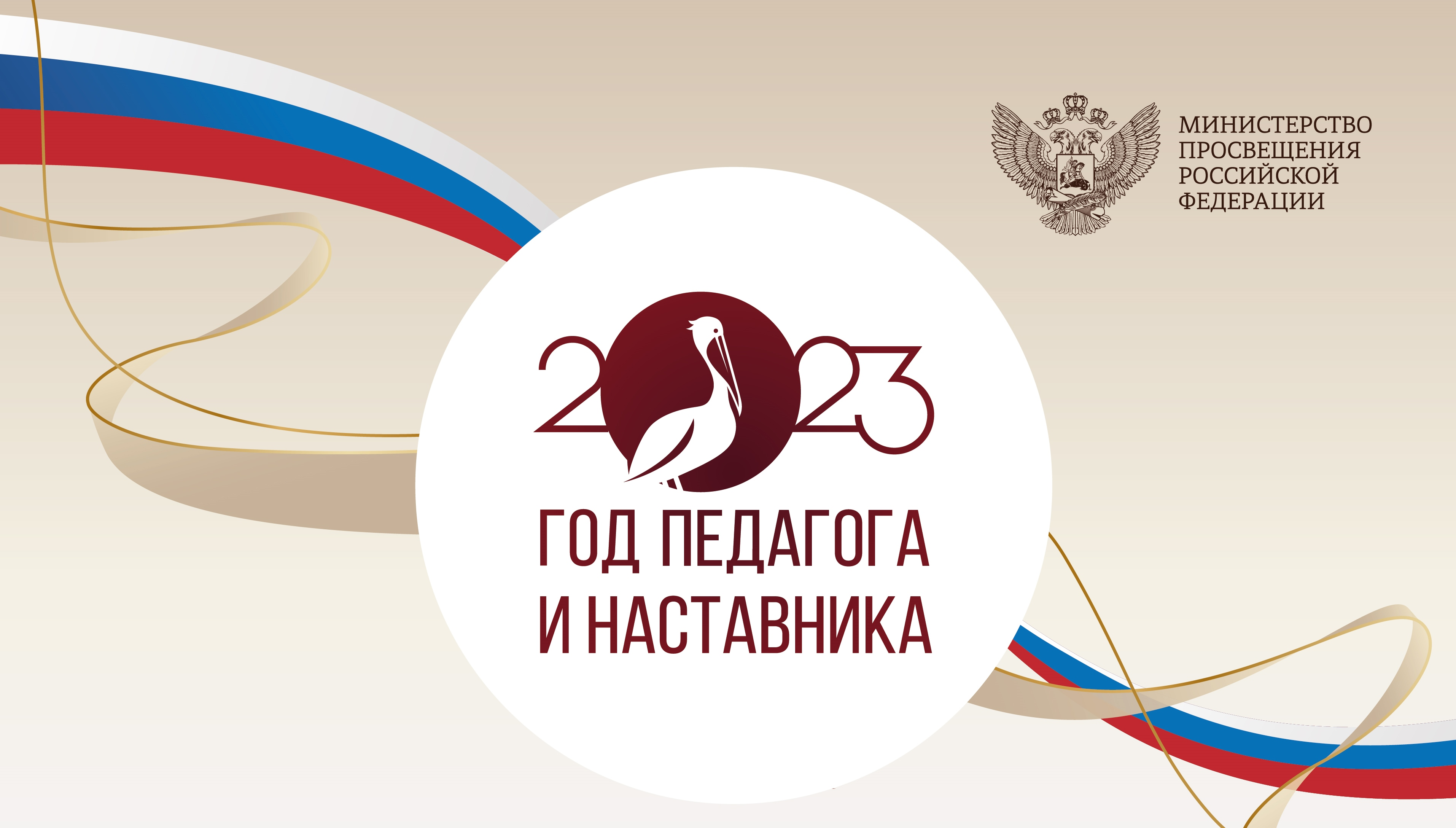 Цель, годовые задачи
Утверждение годового плана работы ДОУ на 2022/2023 уч.г.
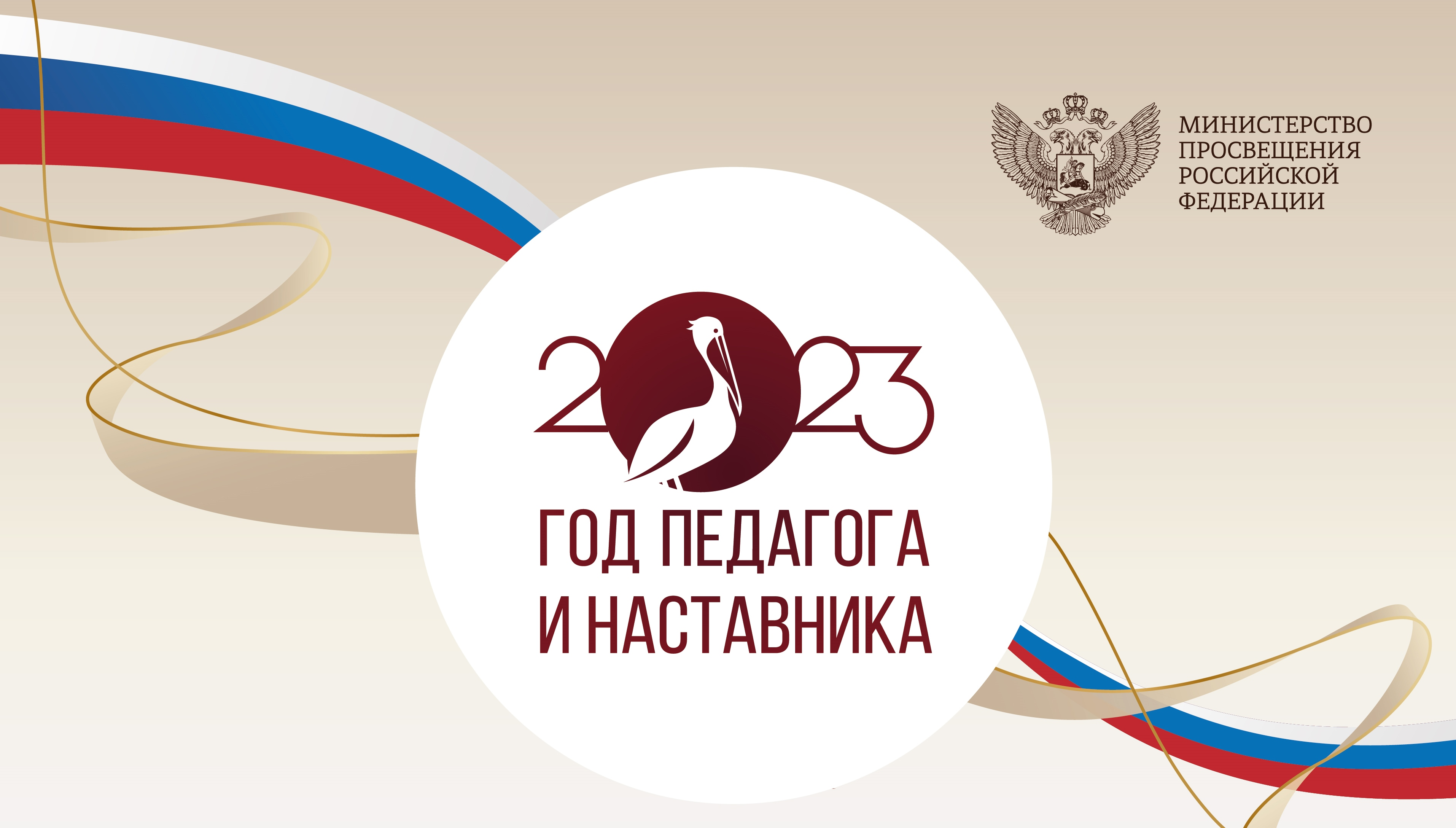 Цель
Создание единого образовательного пространства, направленного на повышение качества дошкольного образования
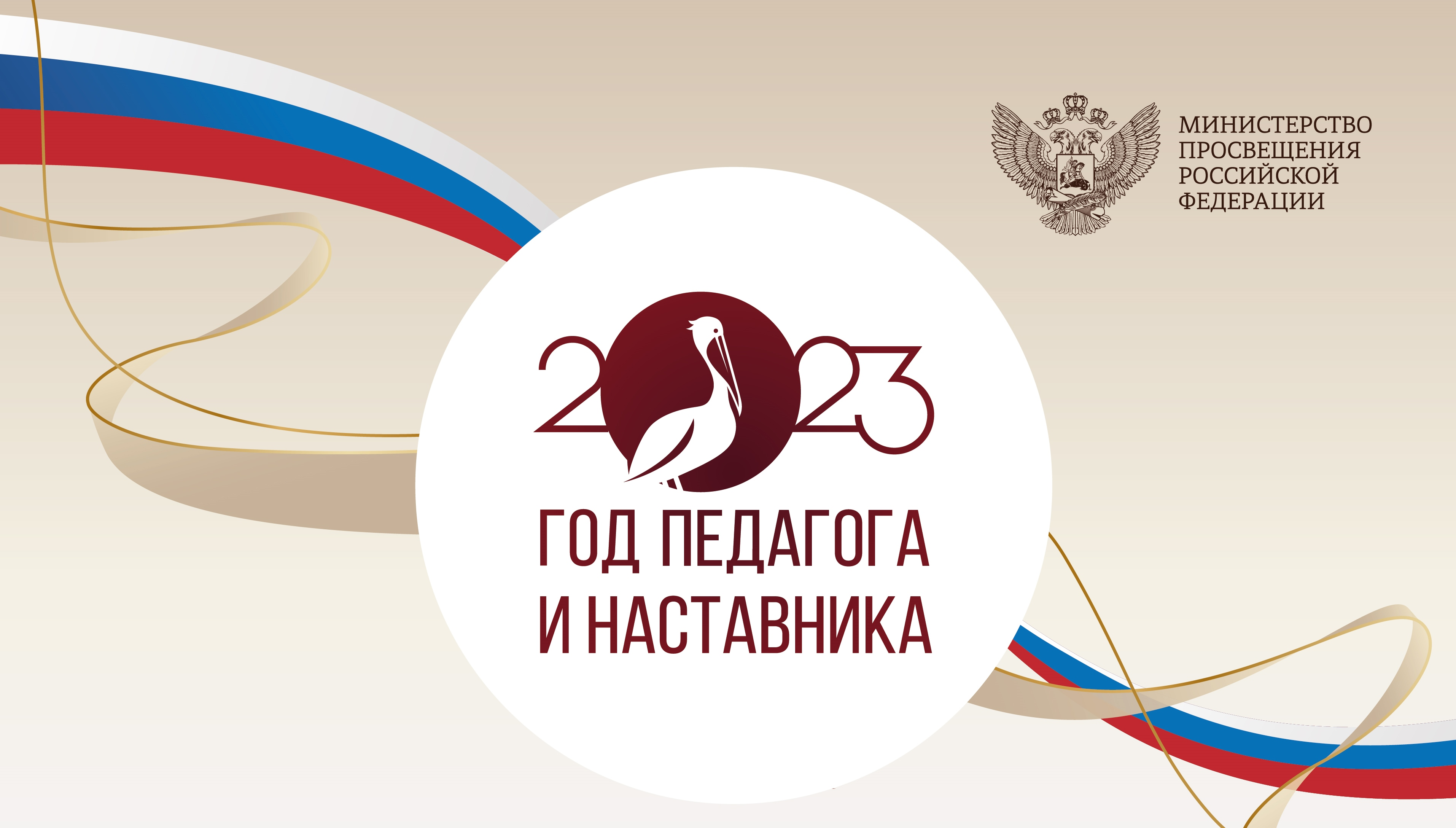 Годовые задачи
1. Продолжить формировать у дошкольников основы финансовой грамотности через игровую деятельность.                                                                                                                                                         2. Совершенствовать мастерство педагогов в работе с детьми по формированию основ гражданско-патриотических чувств через приобщение к истории родного края.                                                                                        3. Совершенствовать работу по физическому развитию, воспитывая интерес детей дошкольного возраста к здоровому образу жизни, спорту.
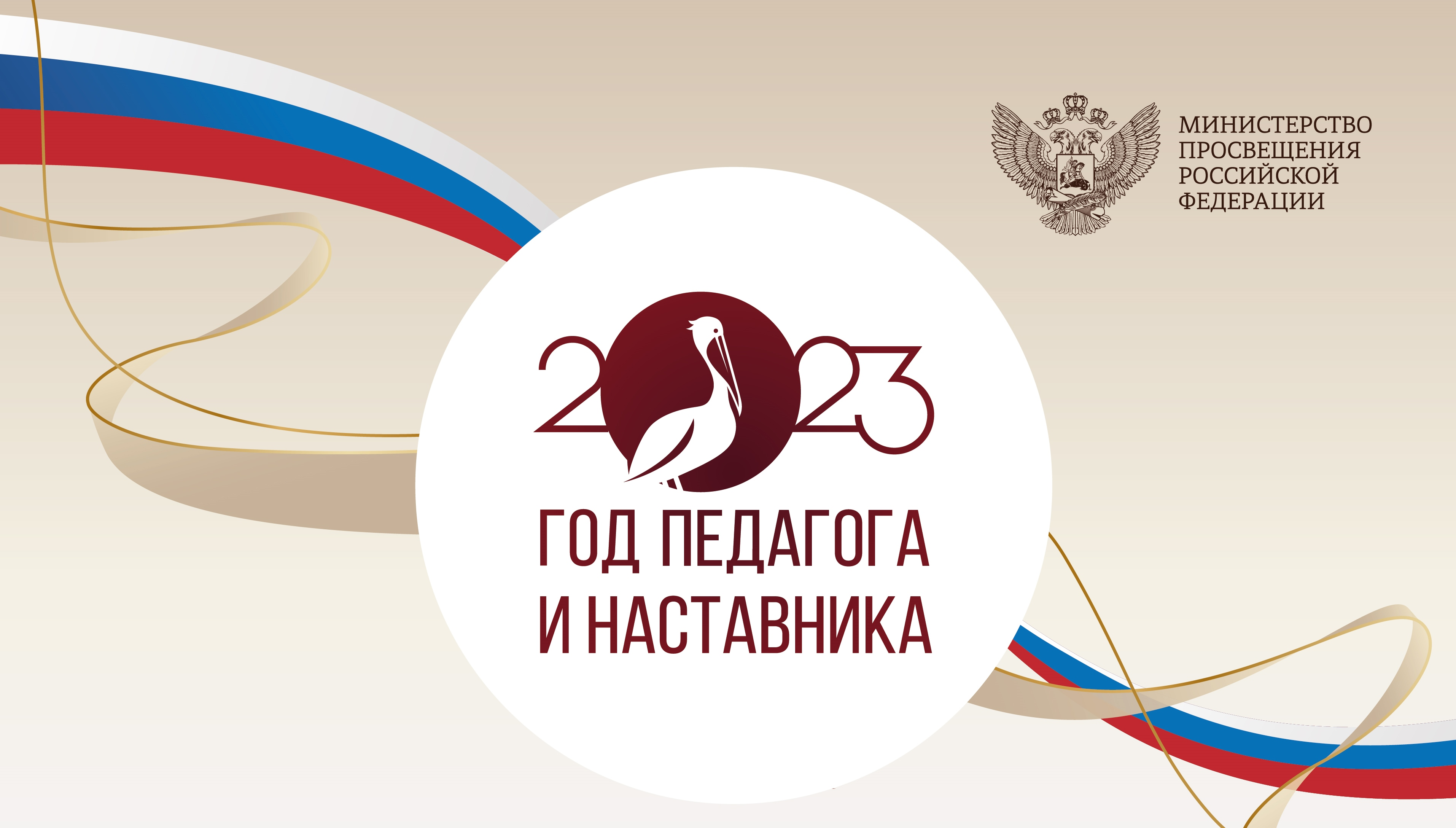 Рассмотрение и утверждение изменений в локальных актах по организации воспитательно-образовательного процесса
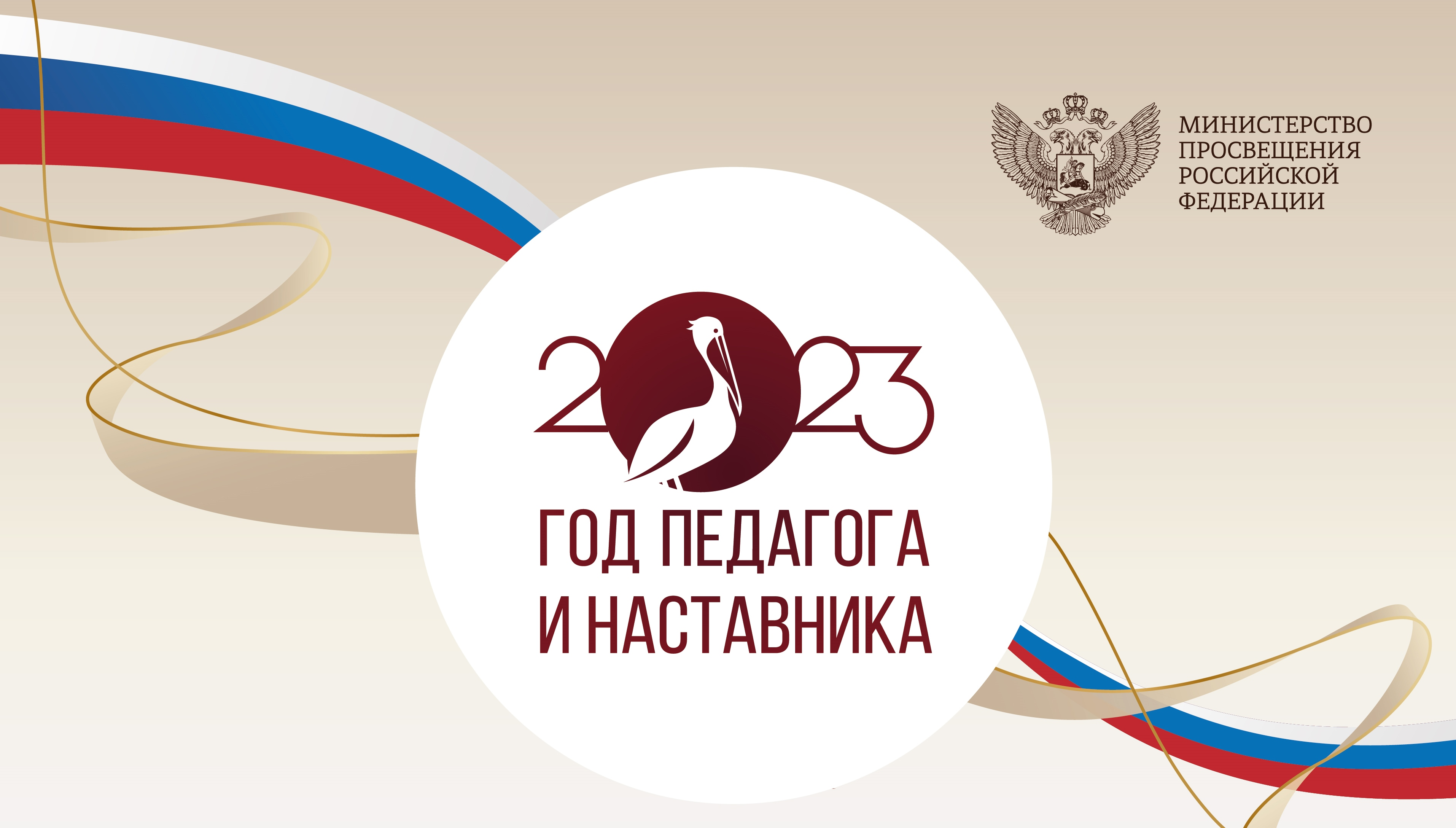 Проект решения, голосование
Решение
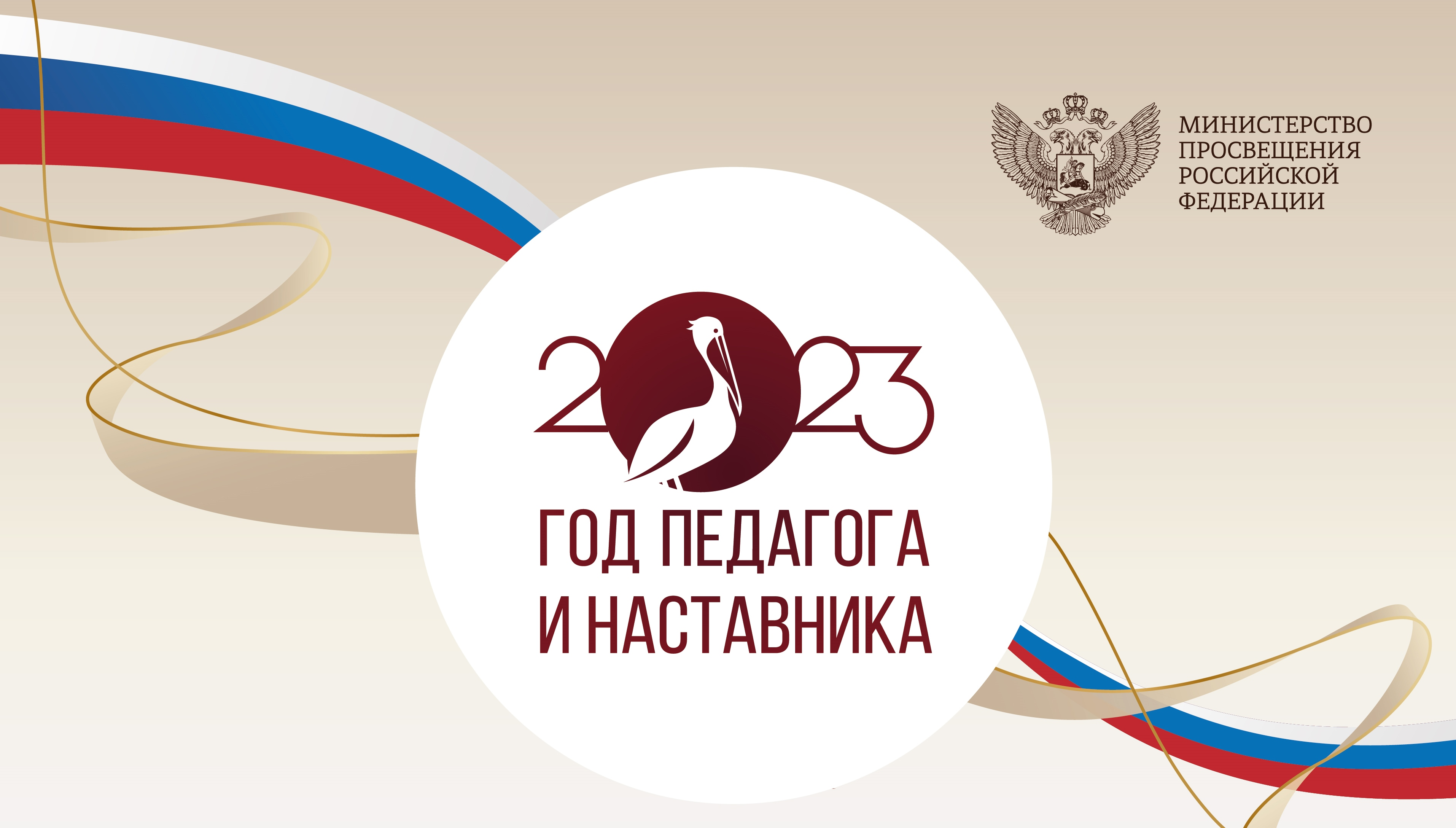 Проект решения
Считать все решения, принятые на итоговом педагогическом совете № 4 за 2022/23 учебный год, выполненными в полном объеме;
 признать работу педагогического коллектива ДОУ за 2022/23 учебный год удовлетворительной;
 принять образовательную программу дошкольного образования в соответствии с ФОП ДО и приступить к реализации с 1 сентября 2023 года;
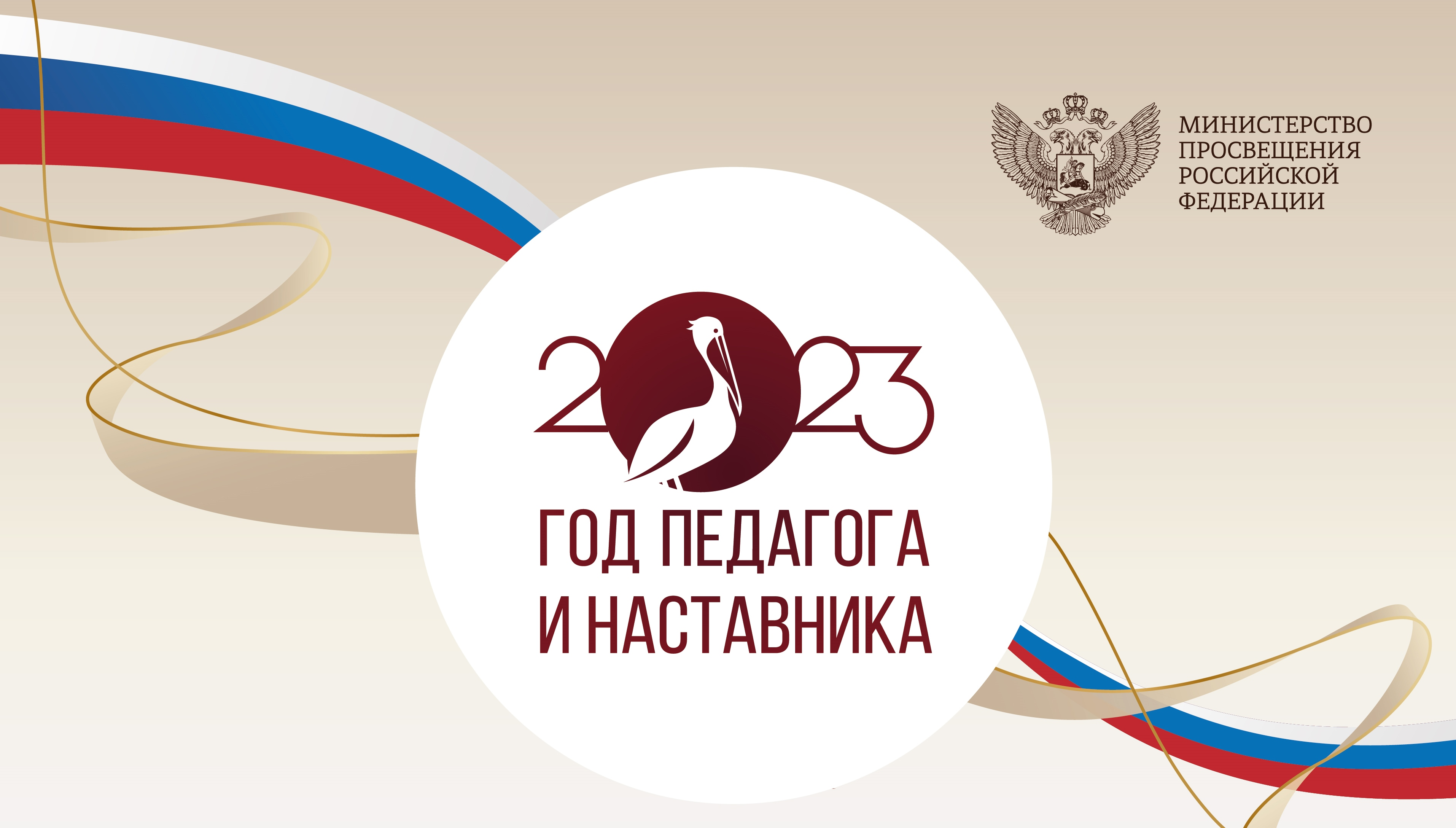 Проект решения
принять проект годового плана работы ДОУ на 2023/24 учебный год;
принять изменения и дополнения в локальные акты по организации воспитательно-образовательного процесса
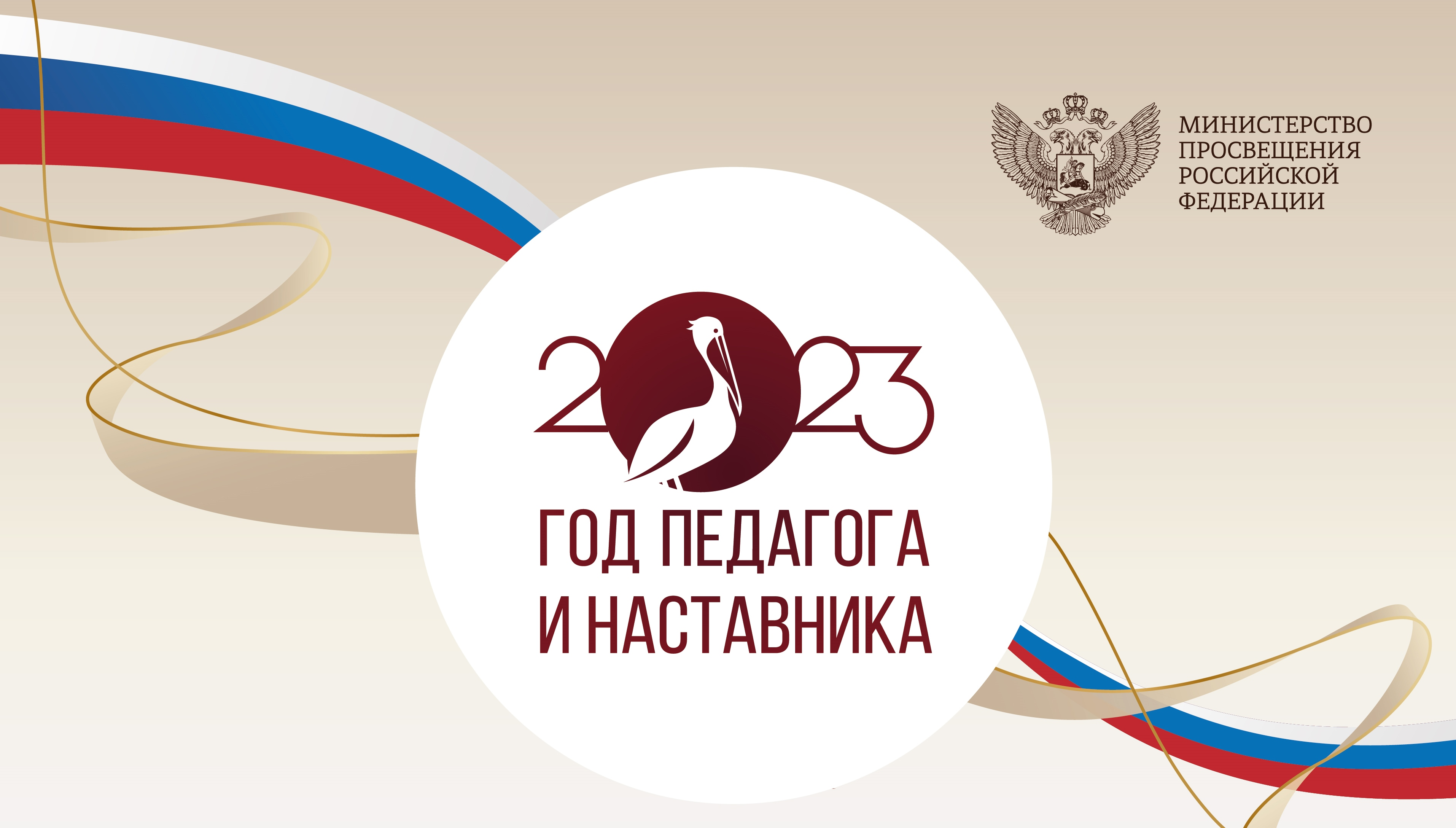 Спасибо за внимание!